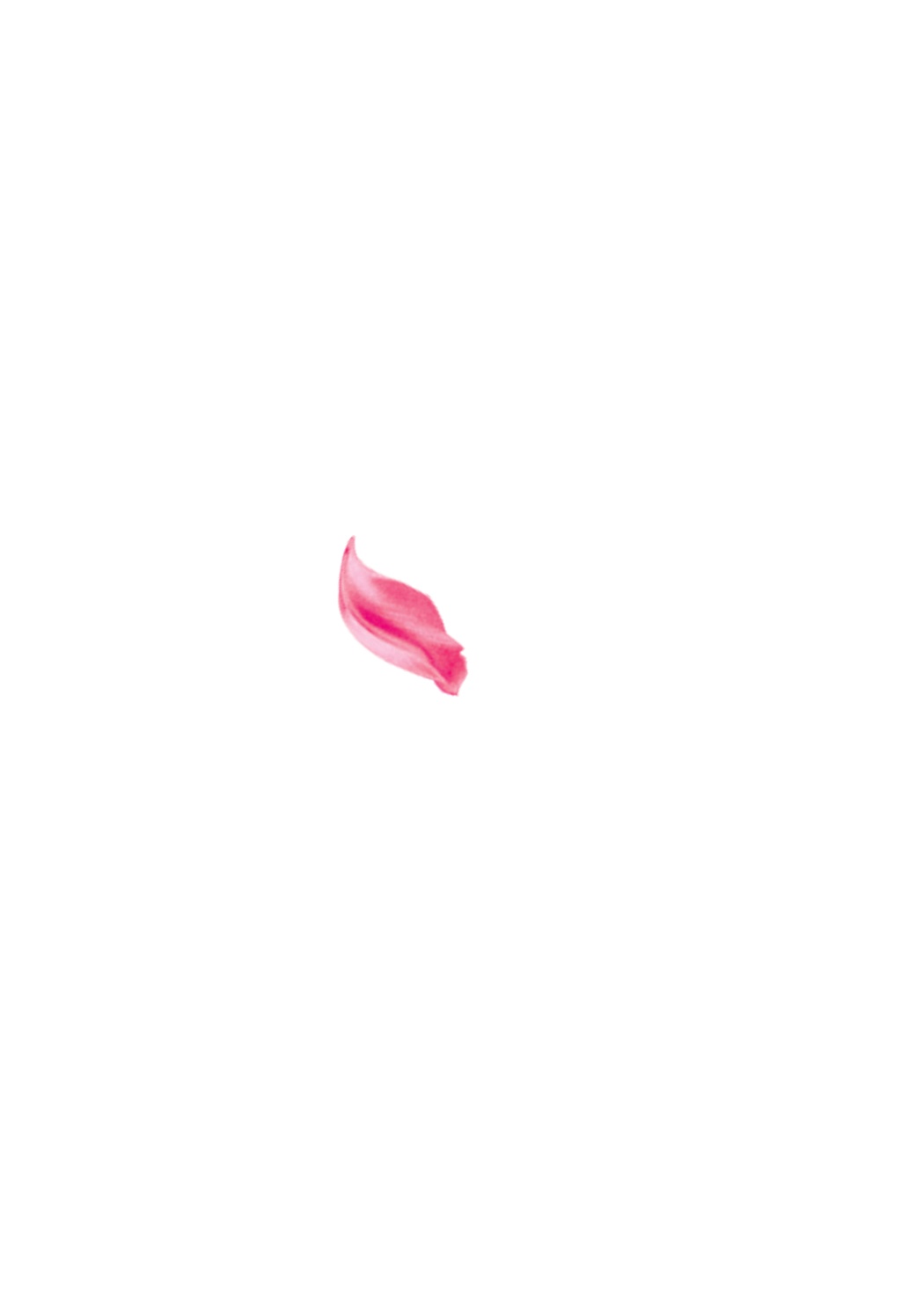 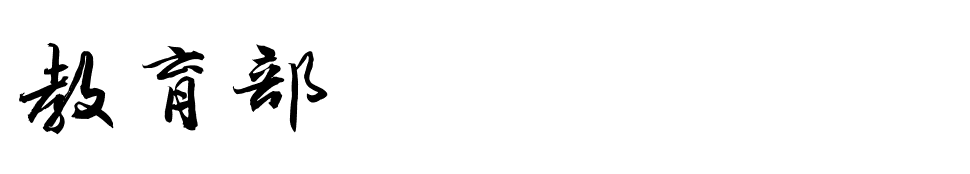 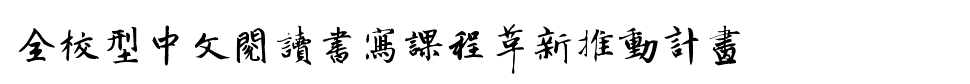 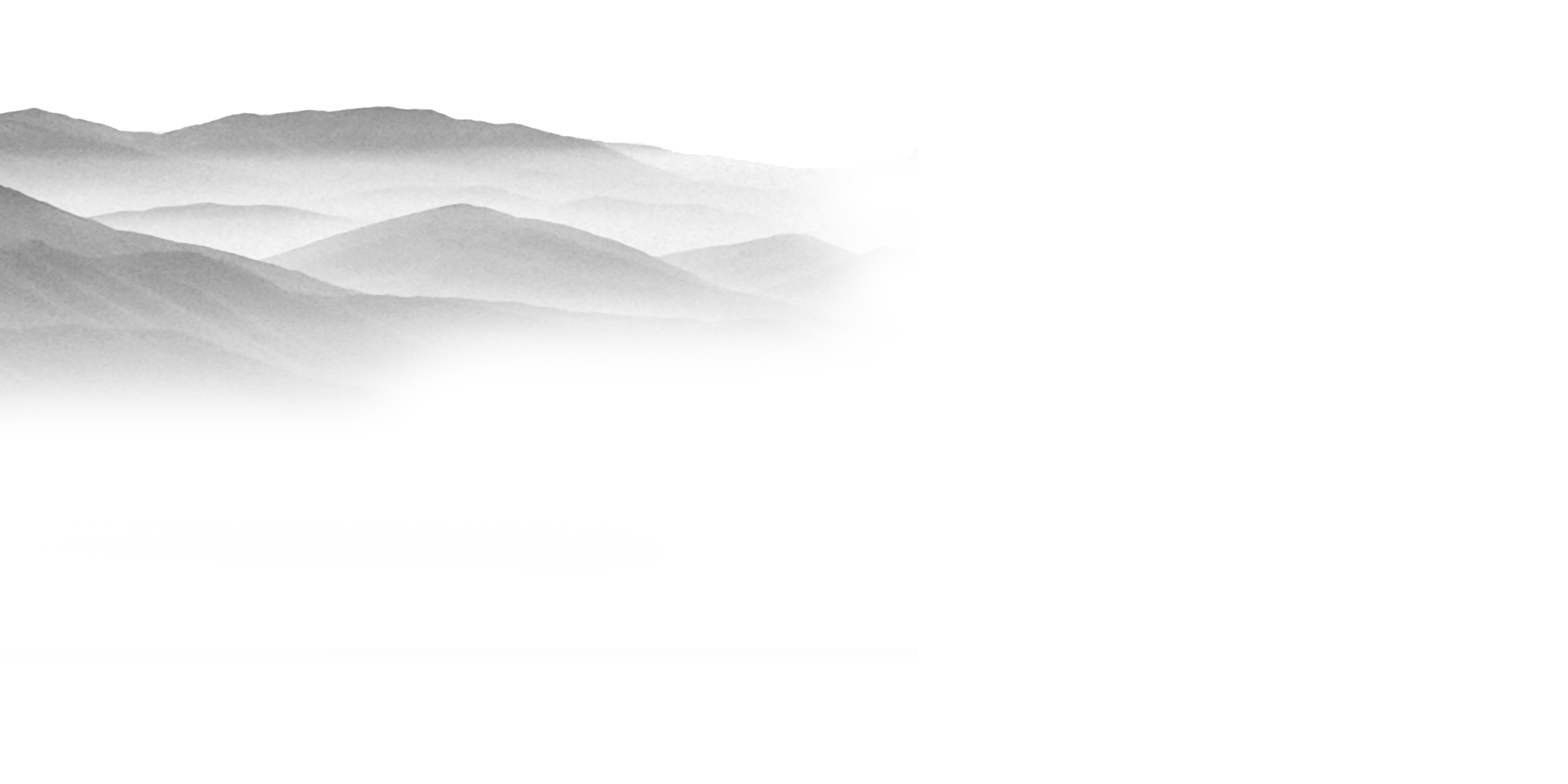 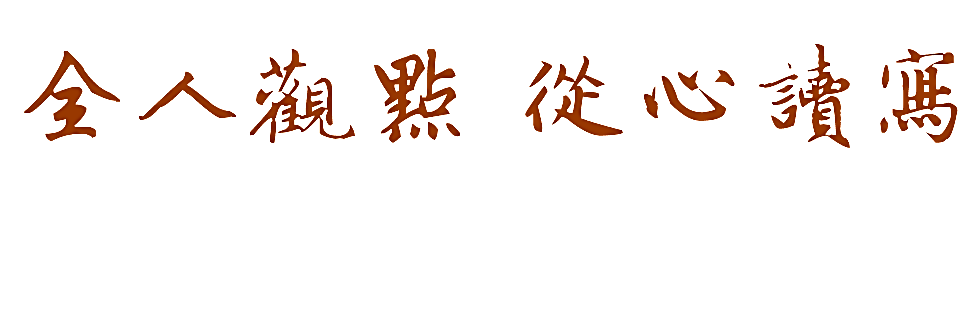 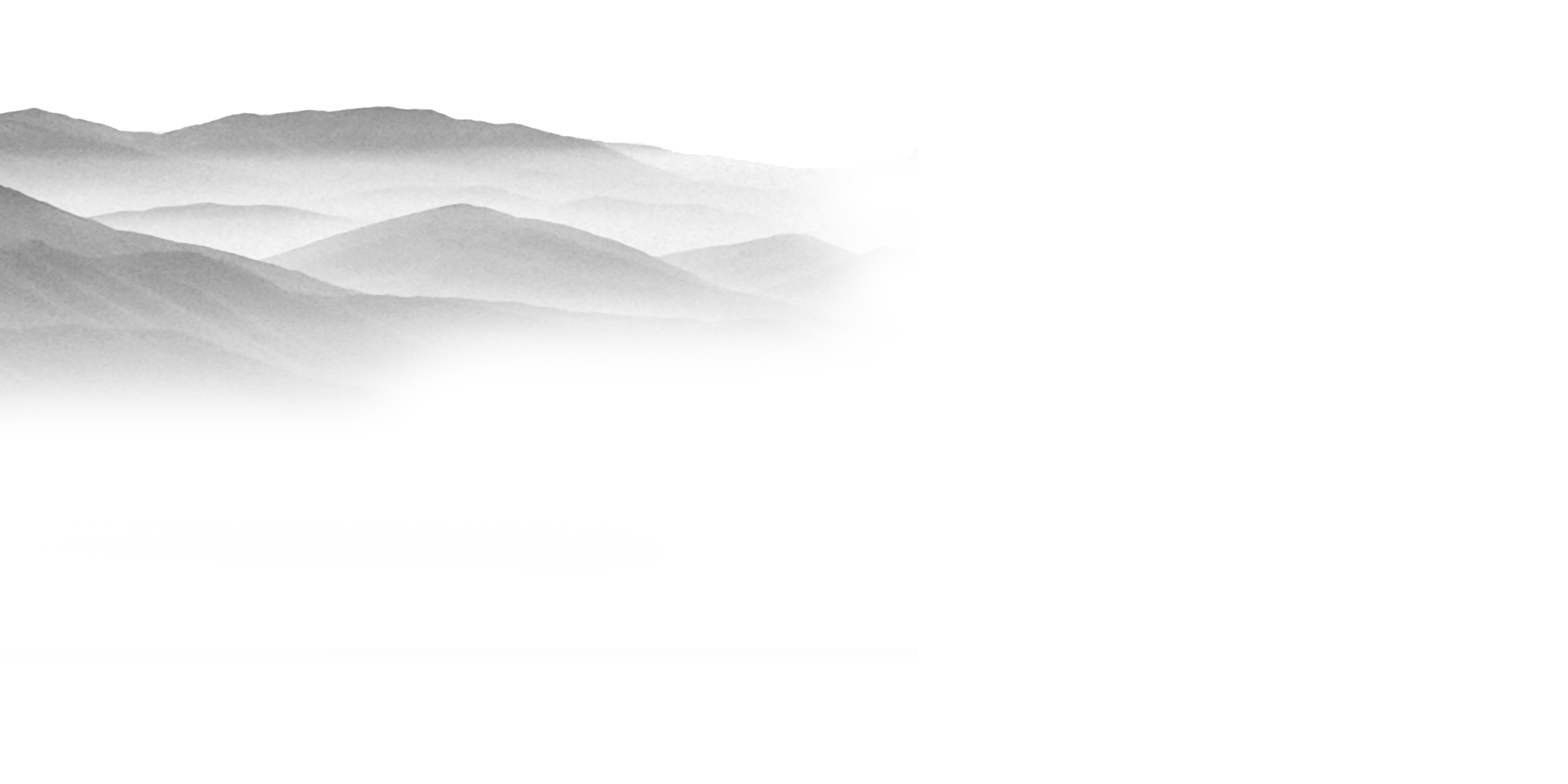 106-2
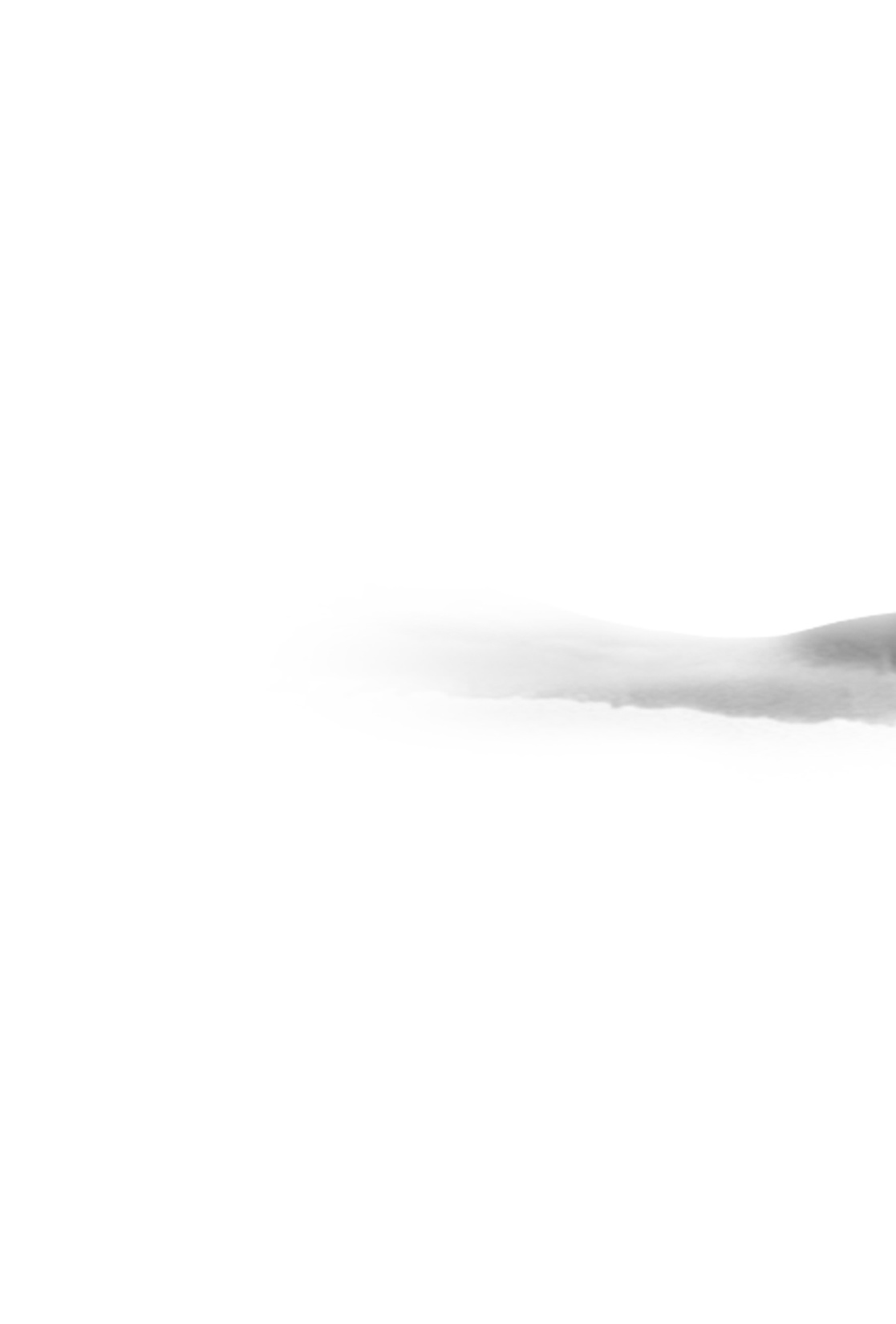 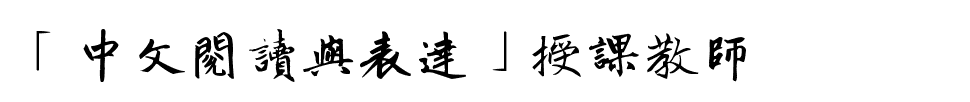 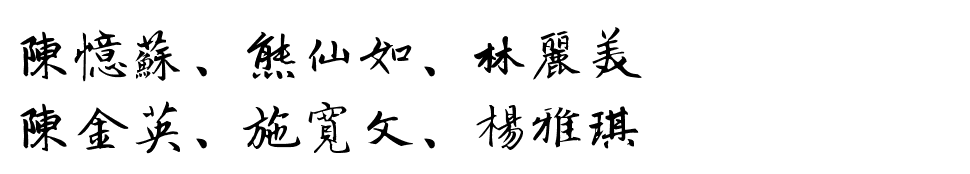 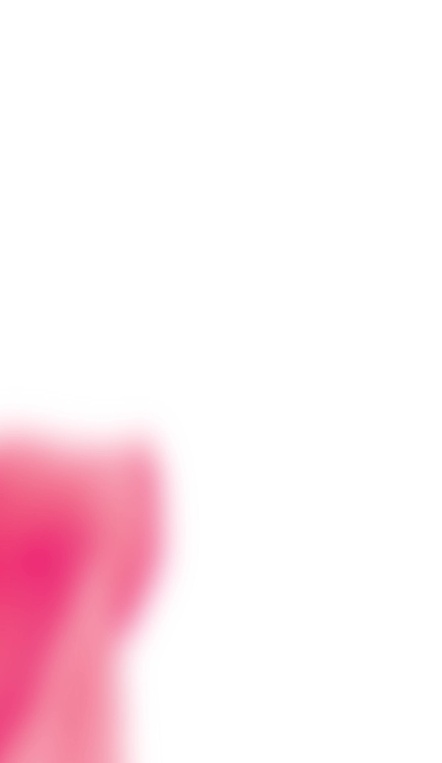 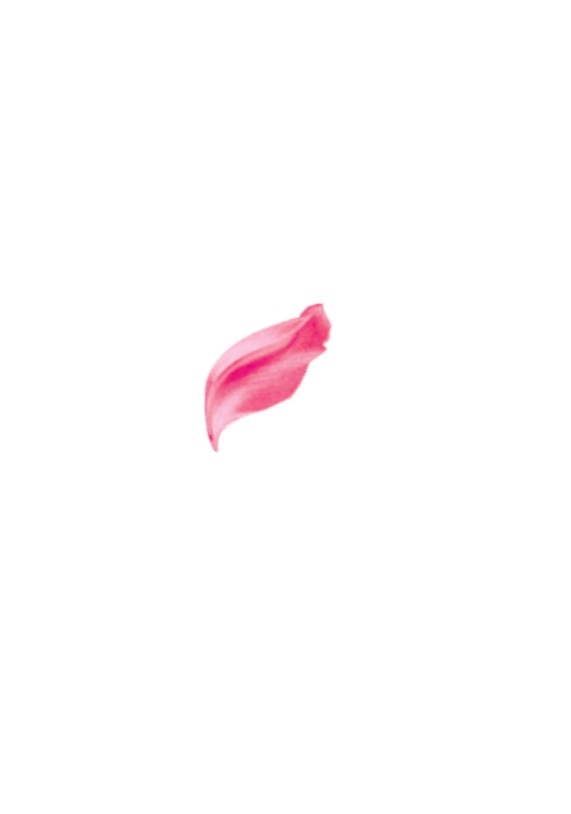 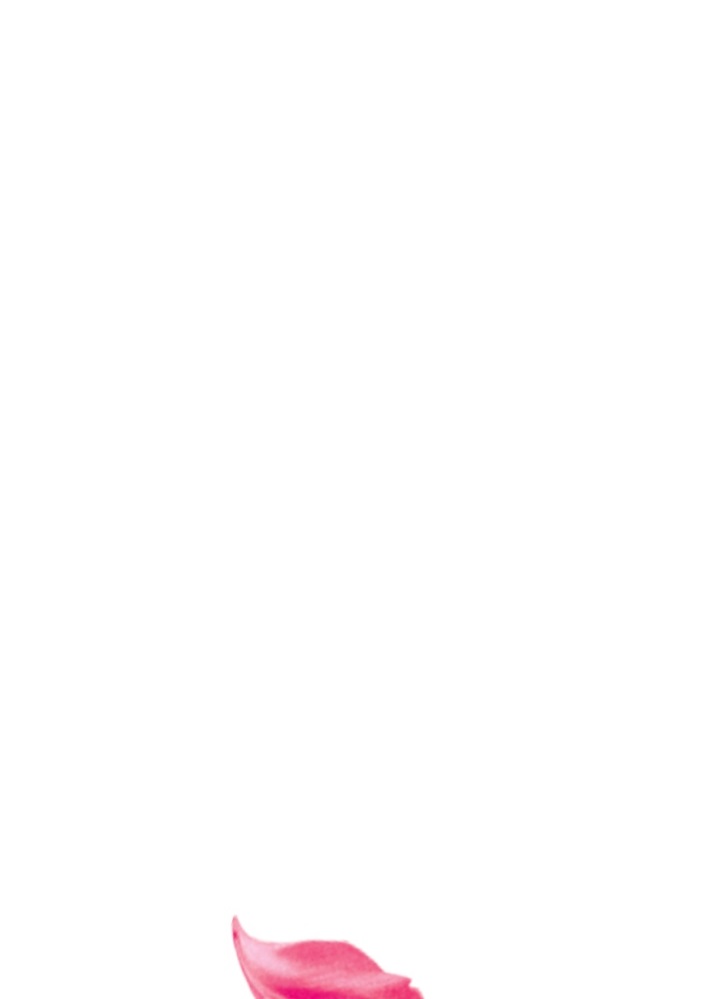 [Speaker Notes: 結構已加如，內容是看綠色的]
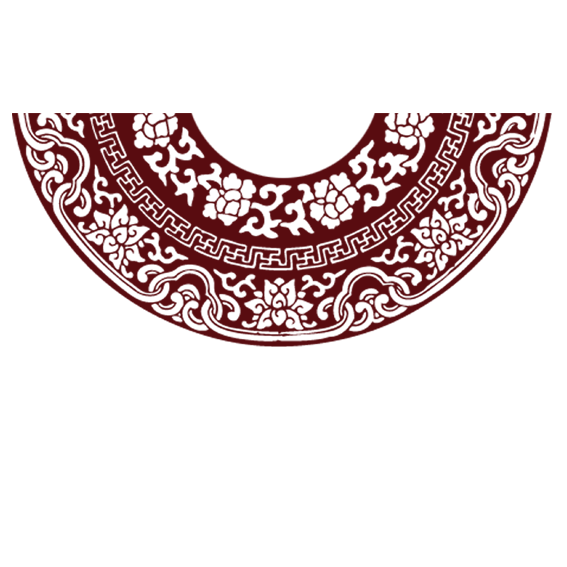 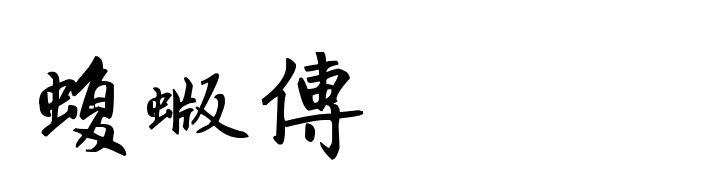 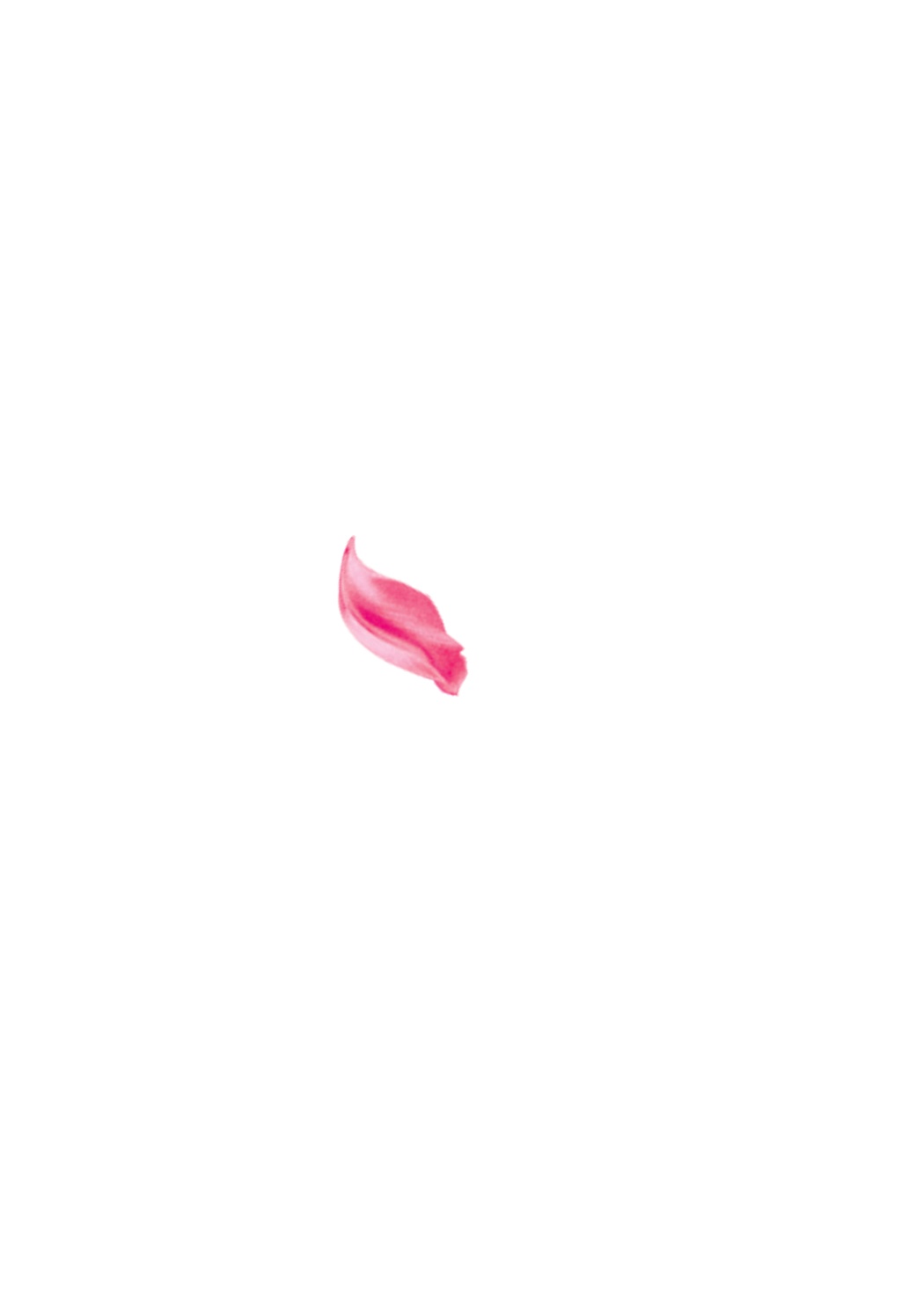 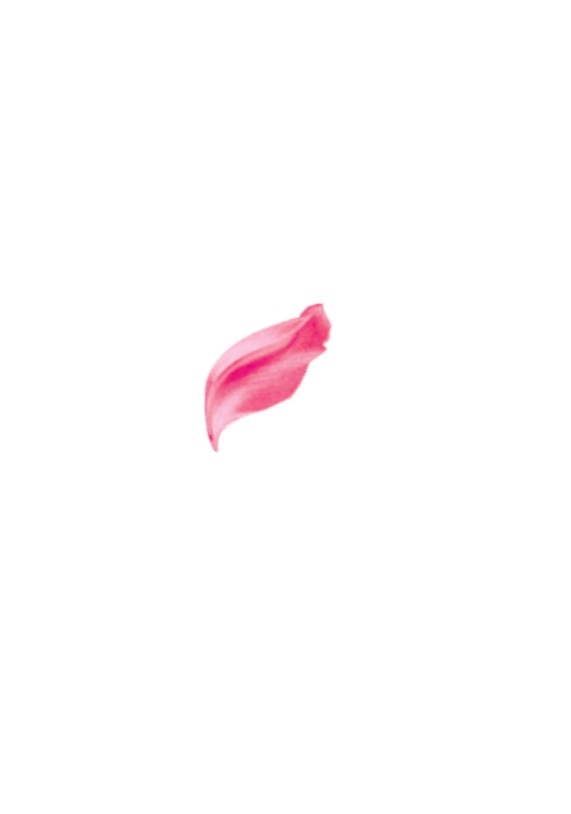 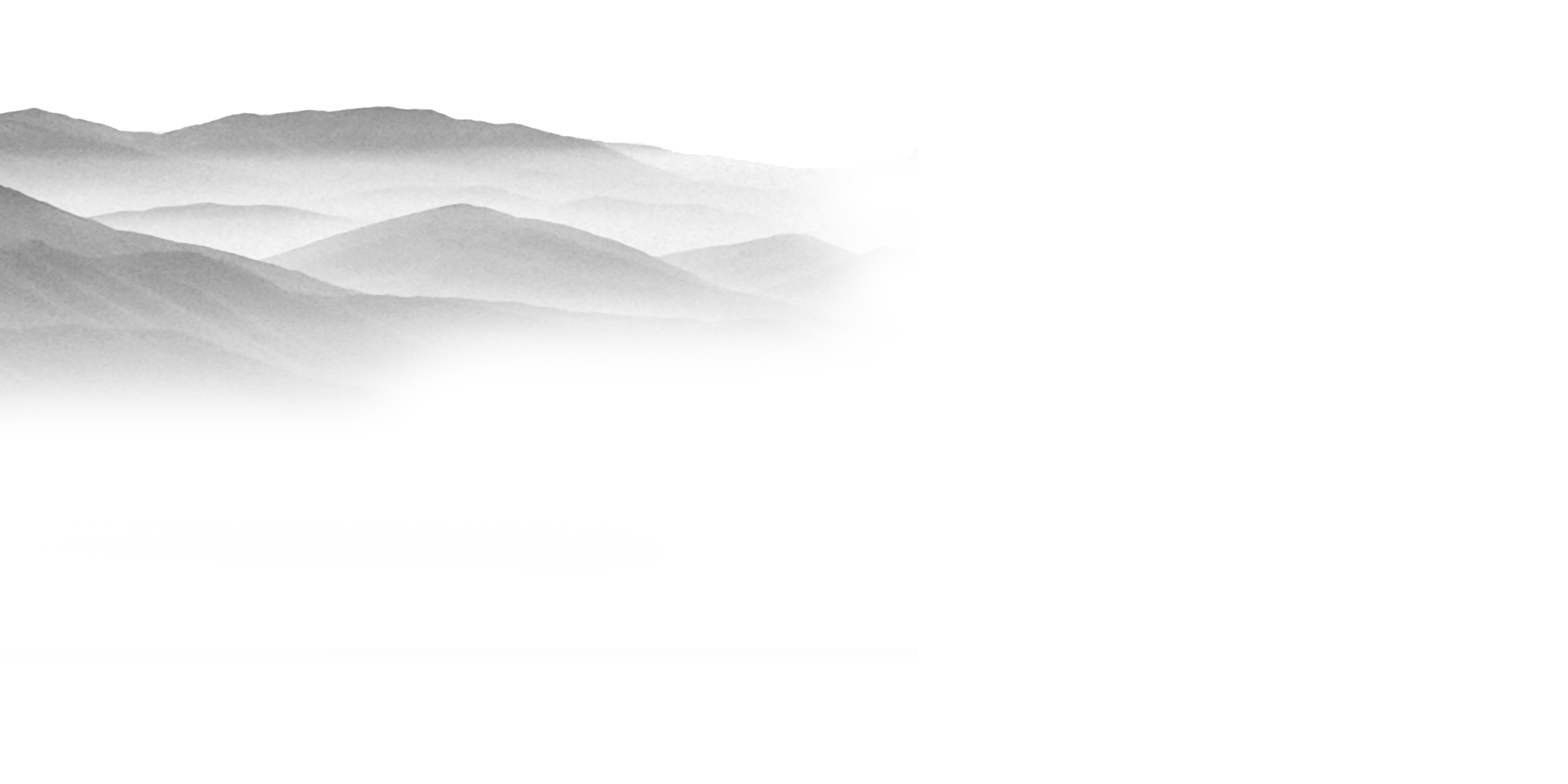 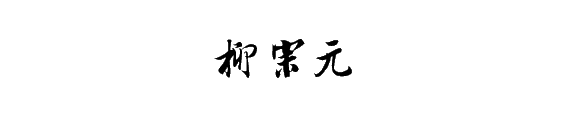 PPT模板下载：www.1ppt.com/moban/
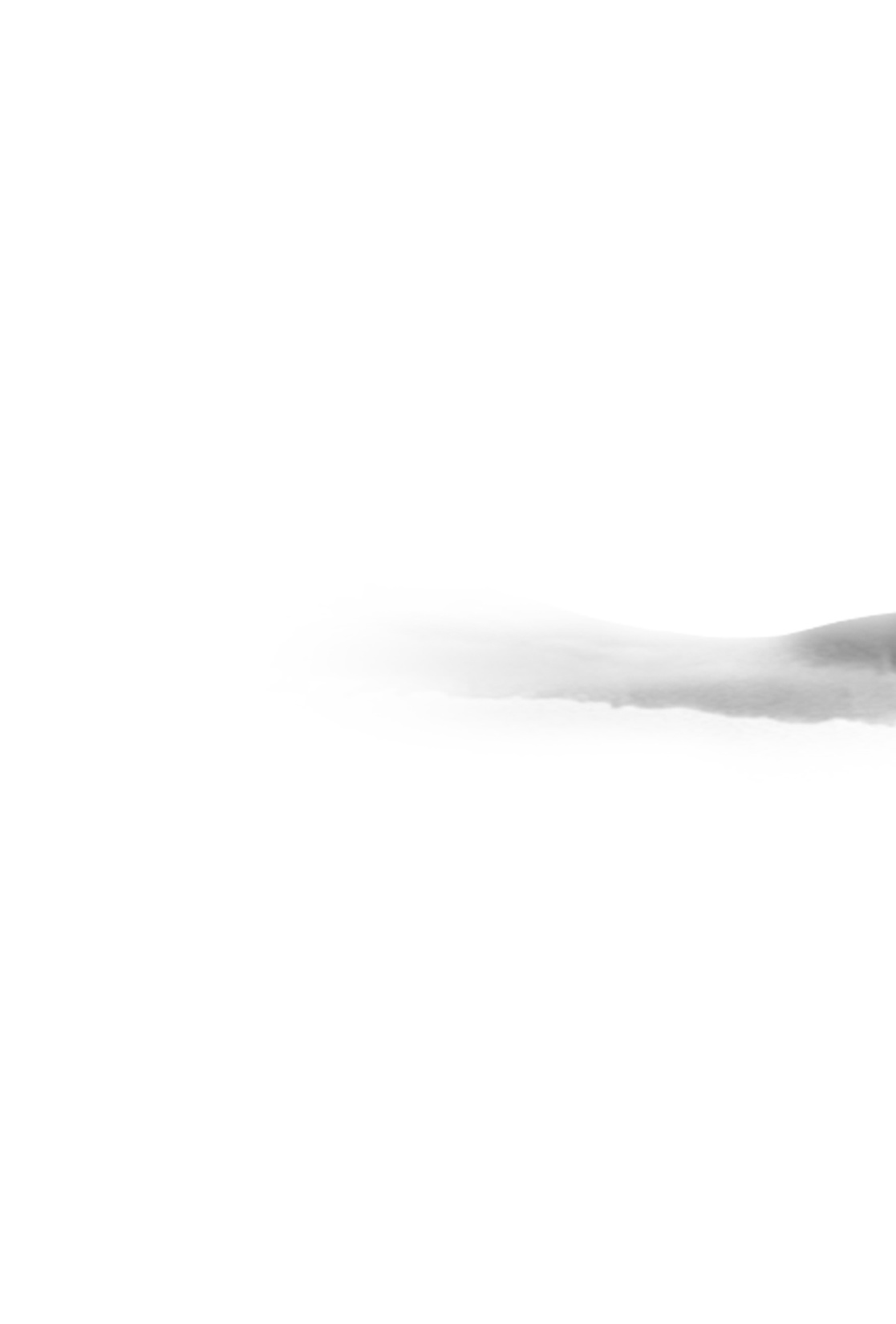 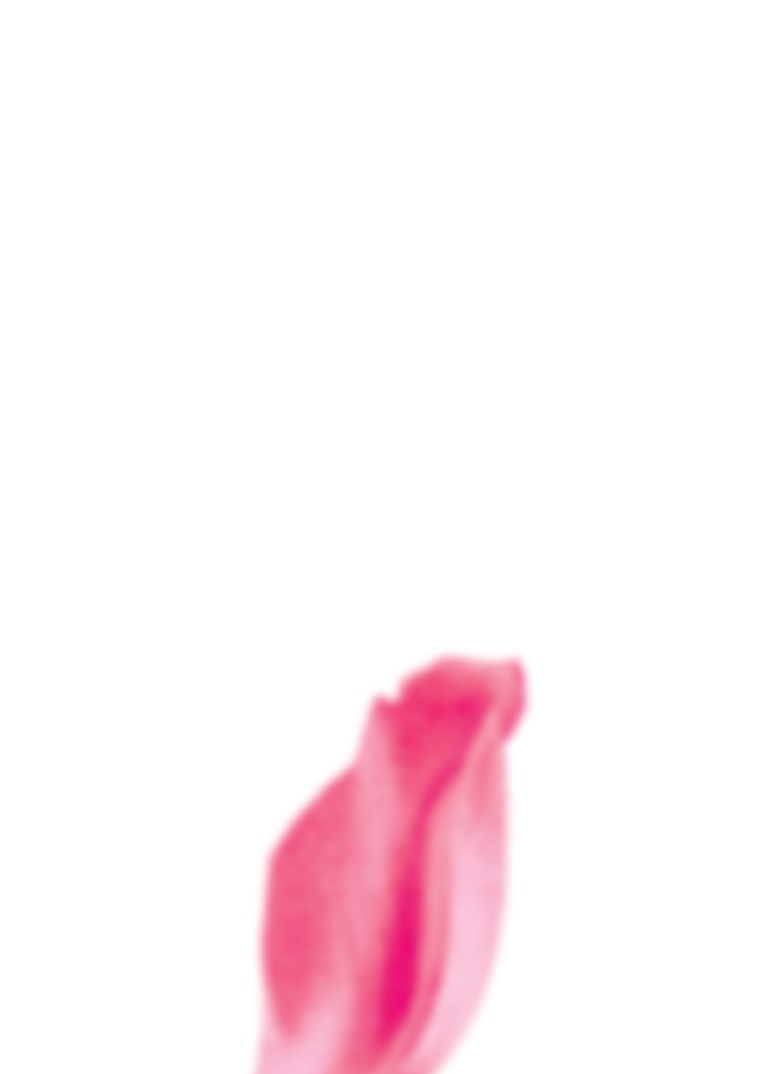 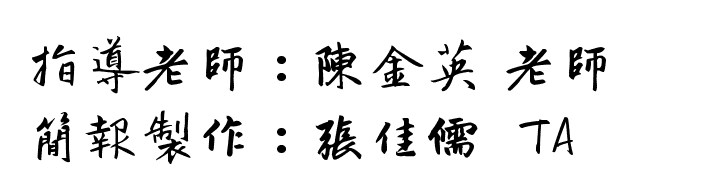 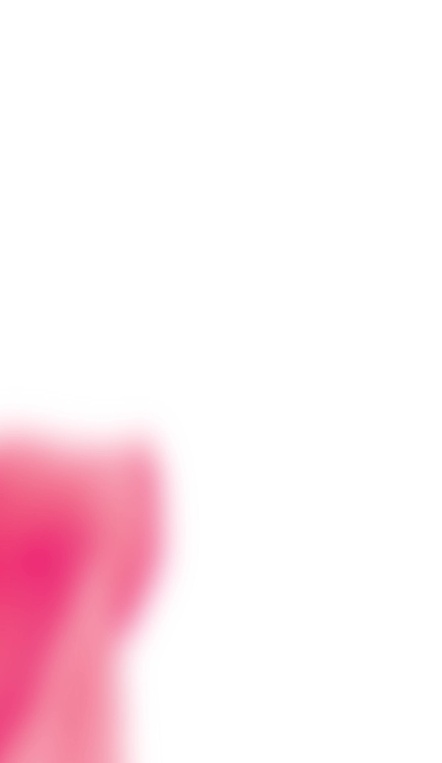 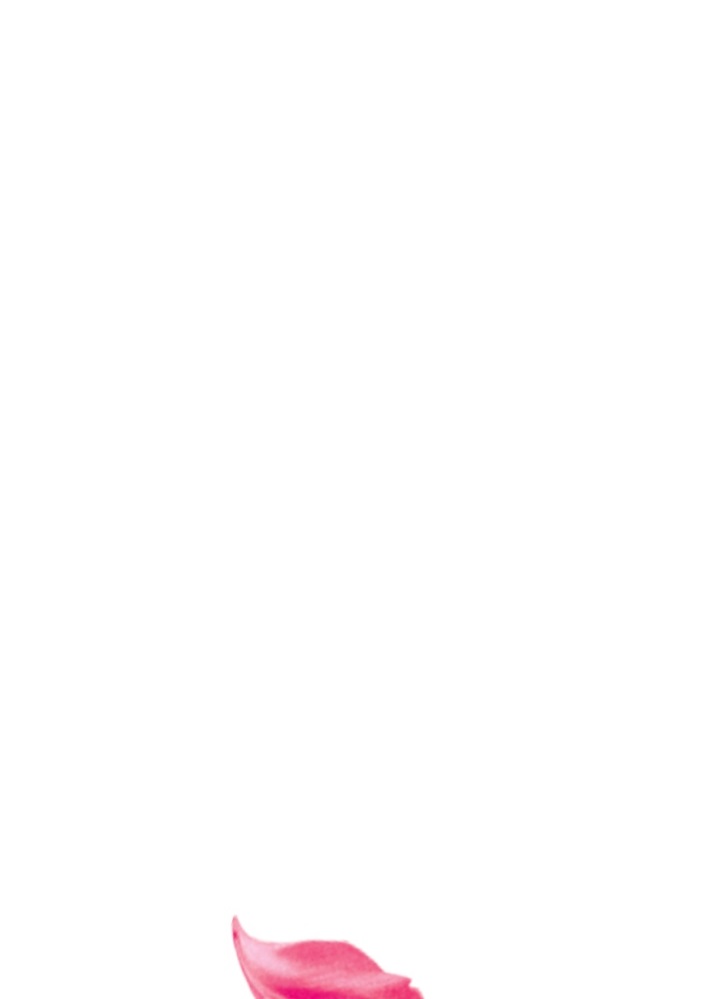 [Speaker Notes: 放在婦版傳下面加作者名]
題解
〈蝜蝂傳〉選自《柳河東集》。
以詼諧幽默的文筆替蝜蝂立傳，
辛辣地嘲諷當時貪官污吏不擇手段，
聚斂家產，追求高位，圖謀厚祿，至
死不悟的醜行鄙態。
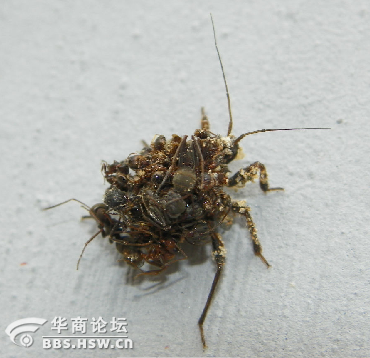 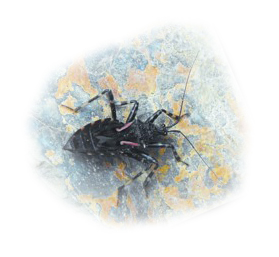 蝜蝂
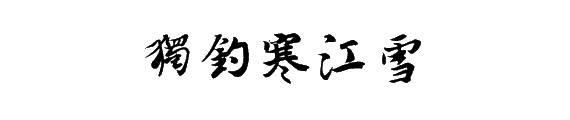 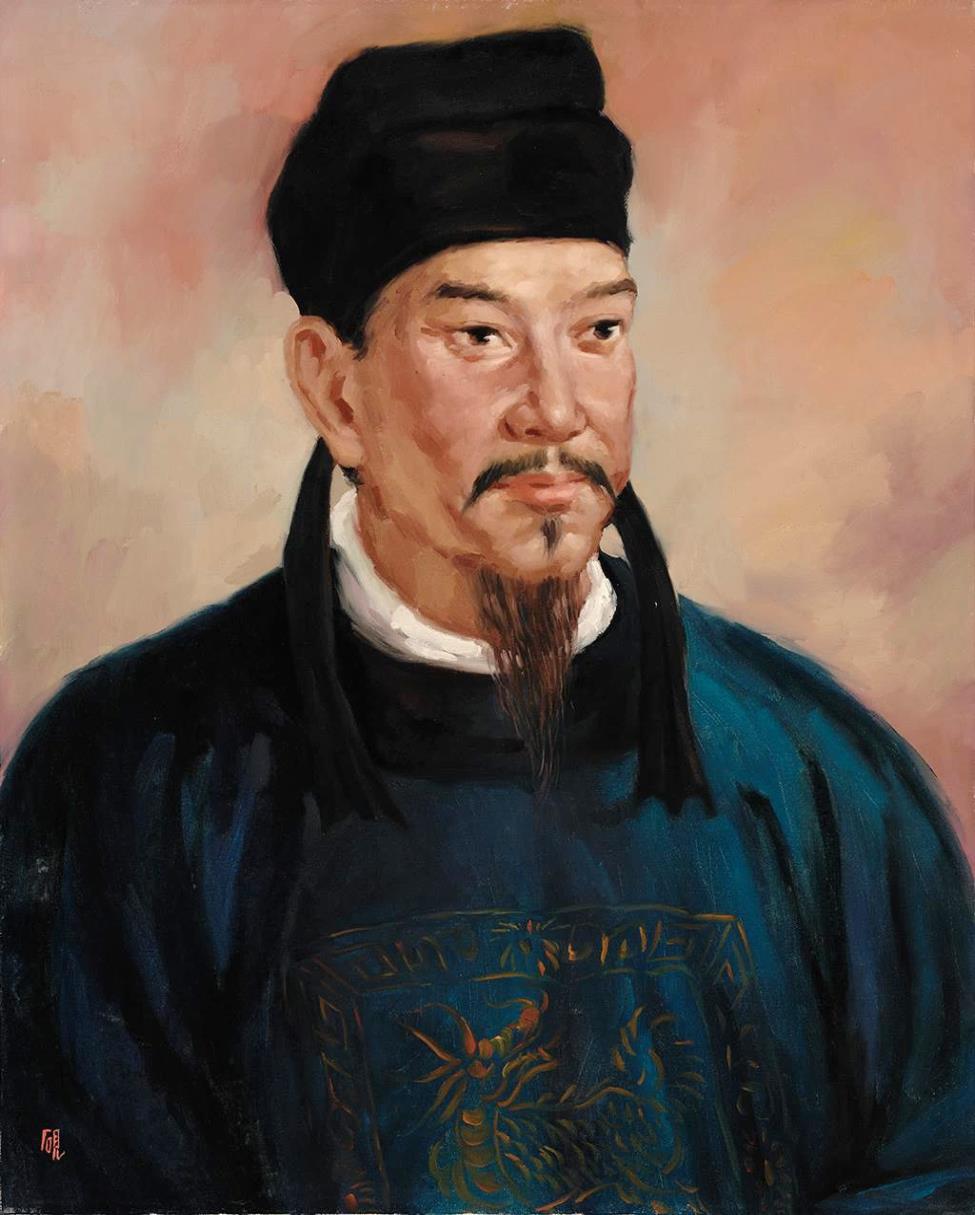 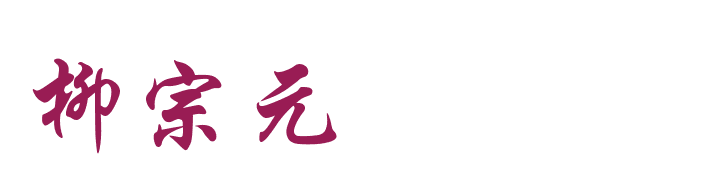 [Speaker Notes: 獨釣寒江雪  ---參考”天才夢”的作者介紹]
作者
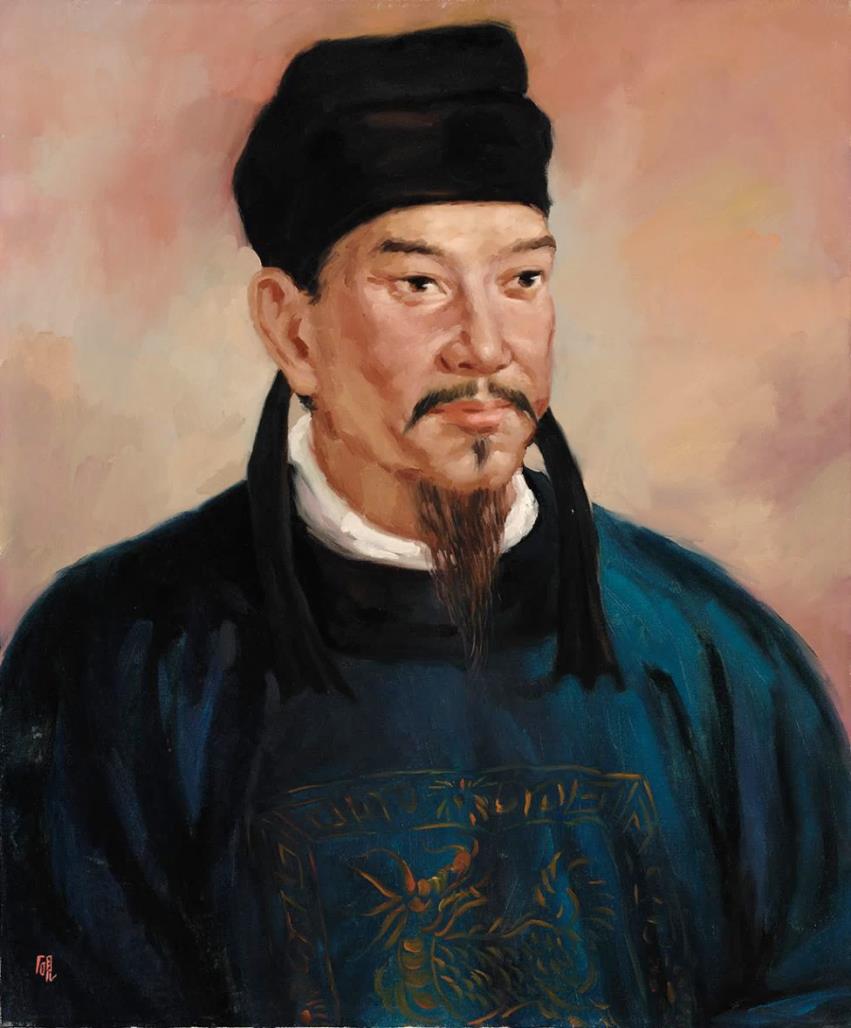 柳宗元，字子厚，祖籍河東解ㄒㄧㄝˋ縣(今山西省解虞縣)。
[Speaker Notes: 參考綠色的2~9都保留 ，課文10~16用綠色的數字往上挪]
作者
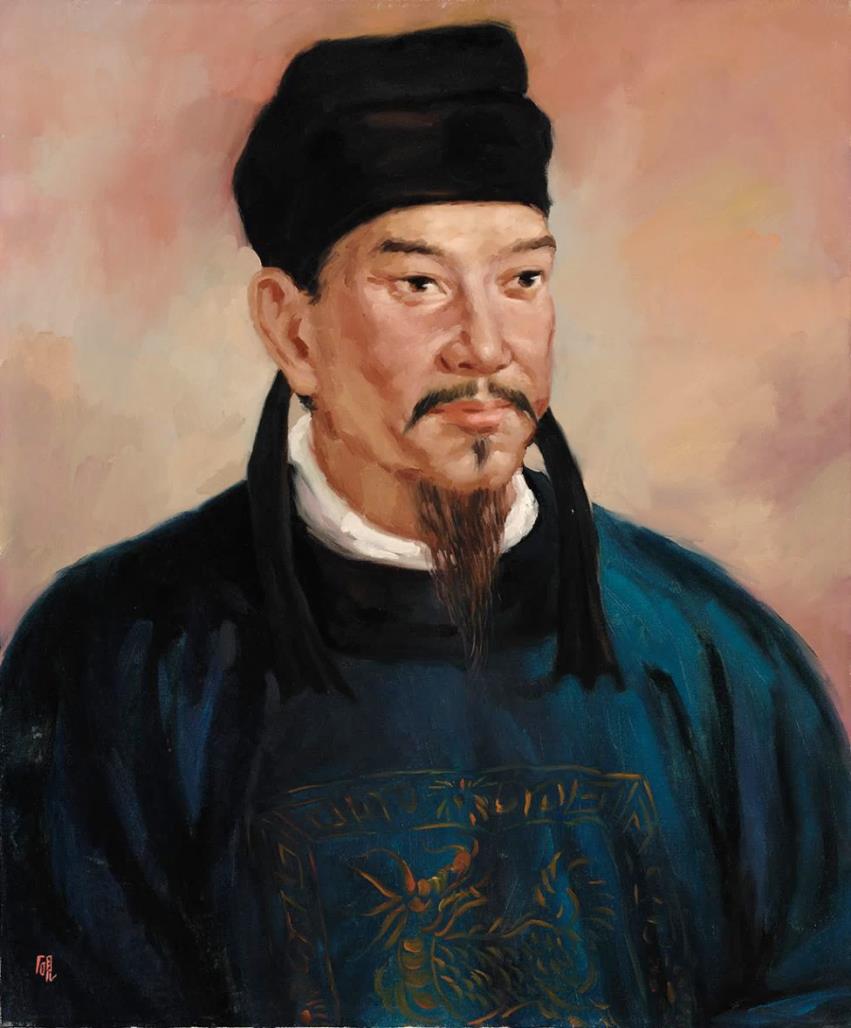 唐代宗大曆8年生於長安，憲宗元和14年卒於柳州，享年47歲。
世稱柳河東，柳柳州。
[Speaker Notes: 參考綠色的2~9都保留 ，課文10~16用綠色的數字往上挪]
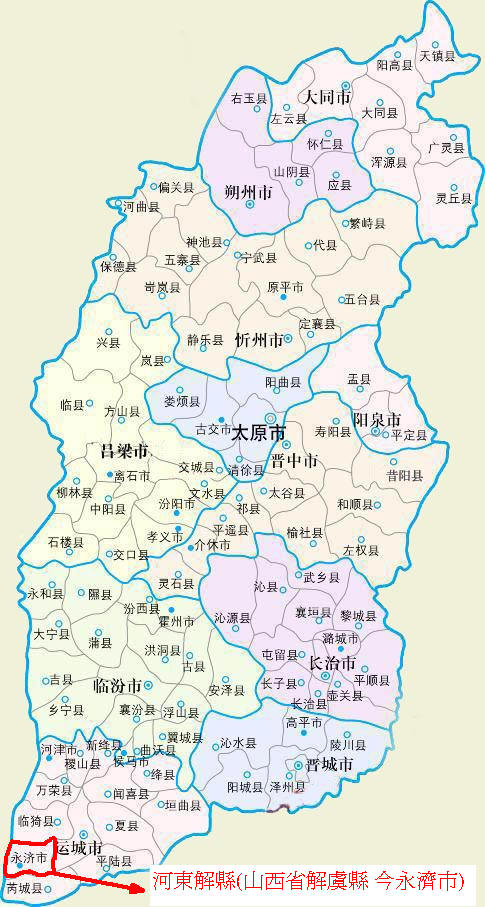 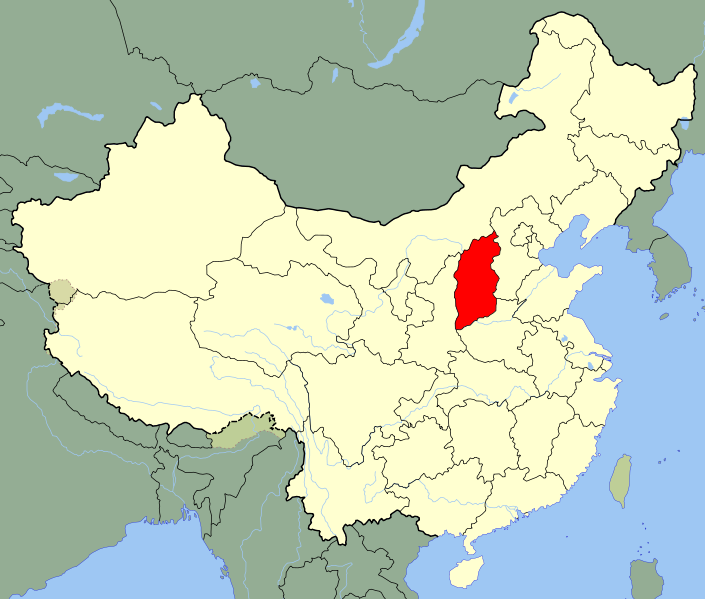 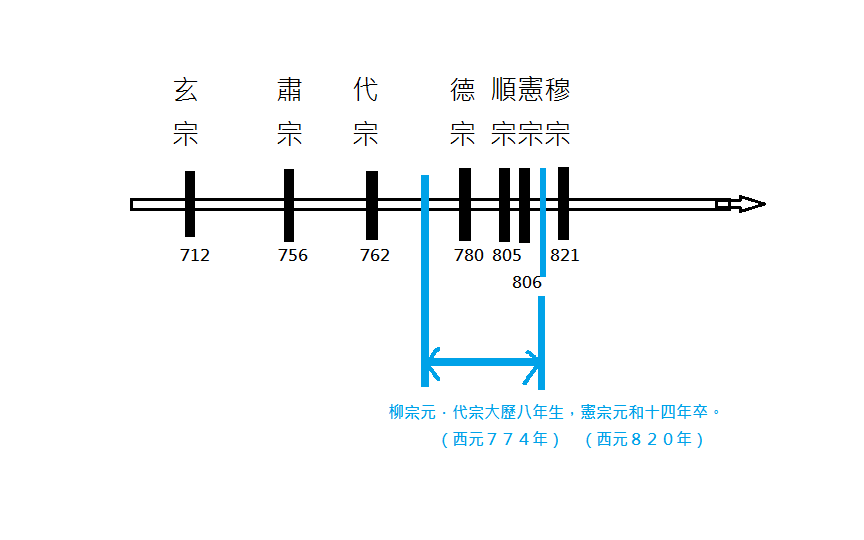 〈永州八記〉：
        1.始得西山宴遊記、
    2.鈷鉧潭記、
3.鈷鉧潭西小丘記、
    4.至小丘西小石潭記、
    5.袁家渴記、
    6.石渠記、
    7.石澗記、
    8.小石城山記
病歿柳州刺史任內。
今柳州市柳侯公園內，
尚有宗元衣冠塚，供人憑弔。
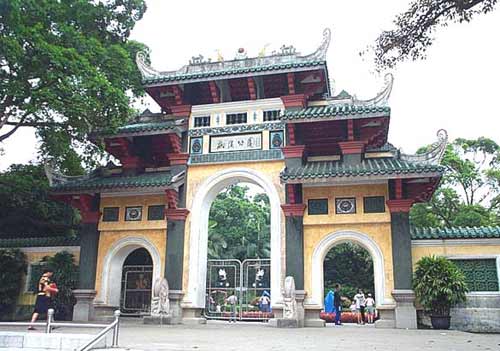 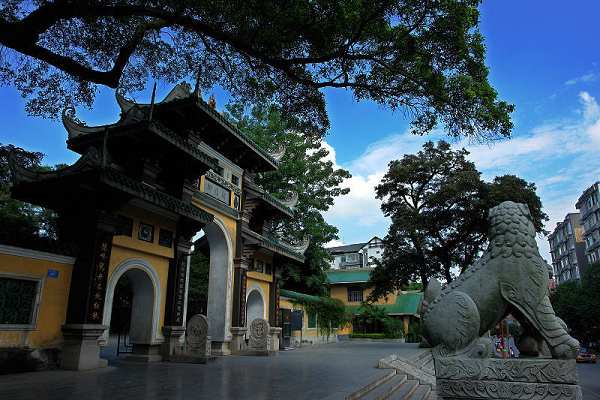 柳州市柳侯公園




                     
                       


                           
                            
                           羅池       柳宗元衣冠塚
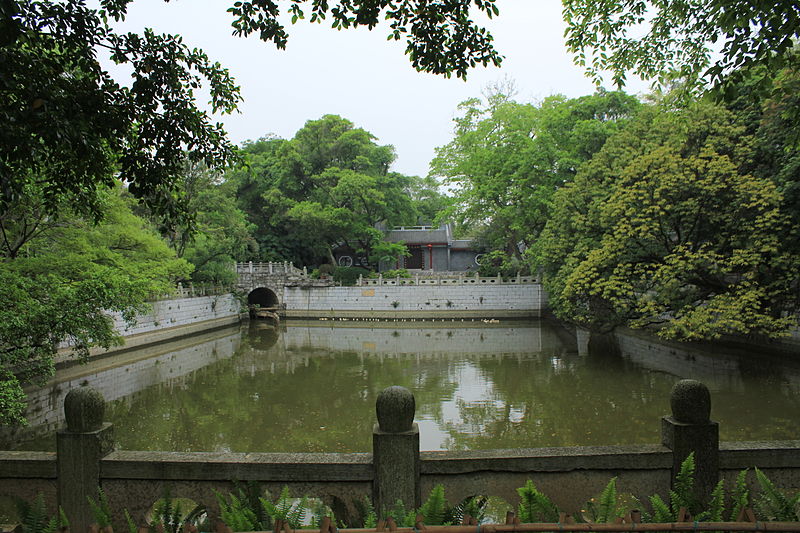 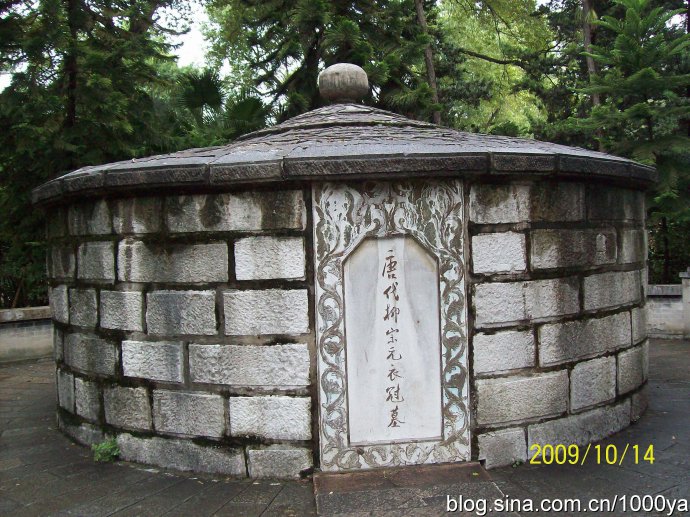 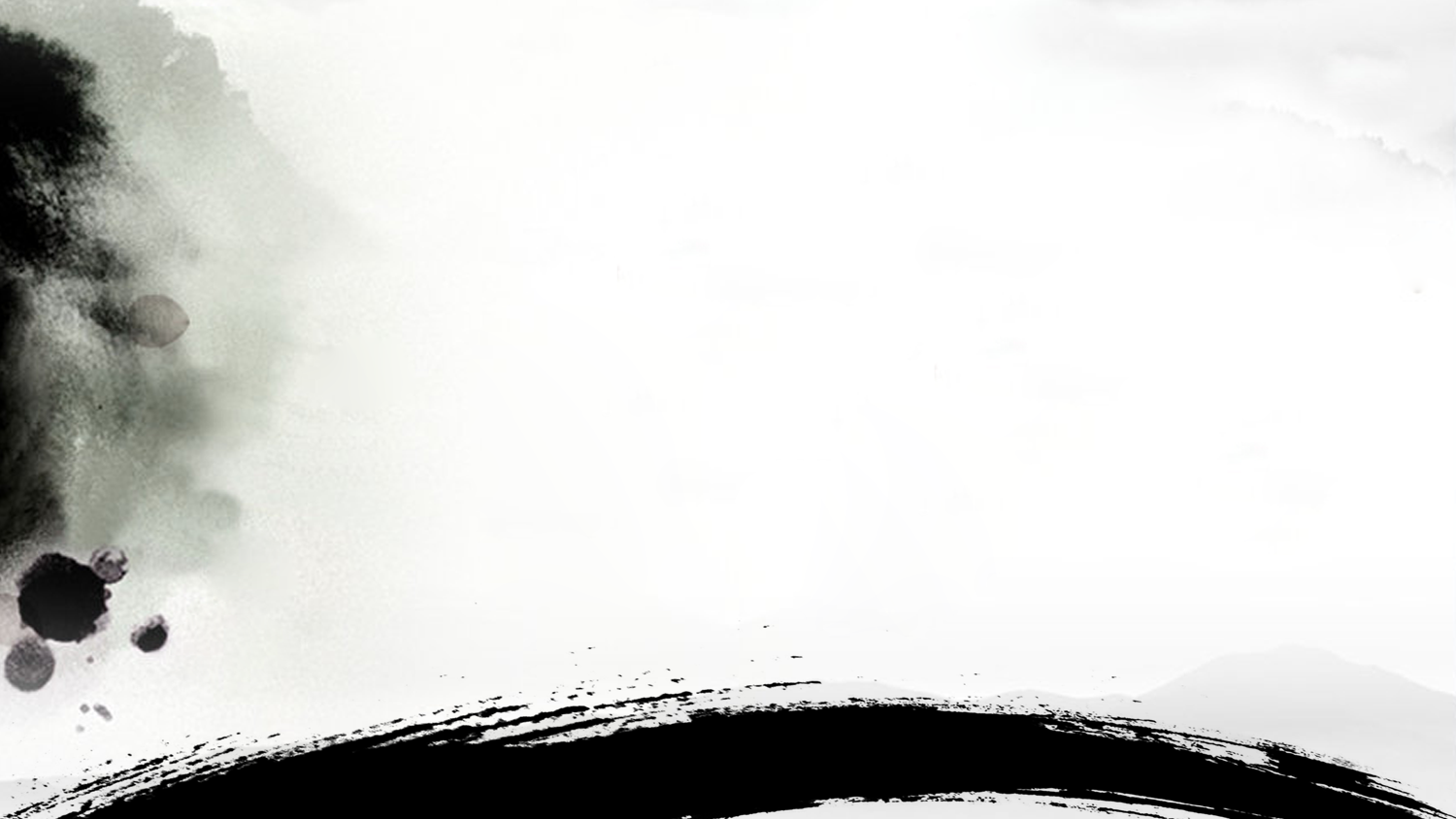 「寓言」？
在故事具體情節中，
隱含另一種深刻的意涵，而語帶雙關，
託喻巧妙，藉以闡發哲理，印證概念。
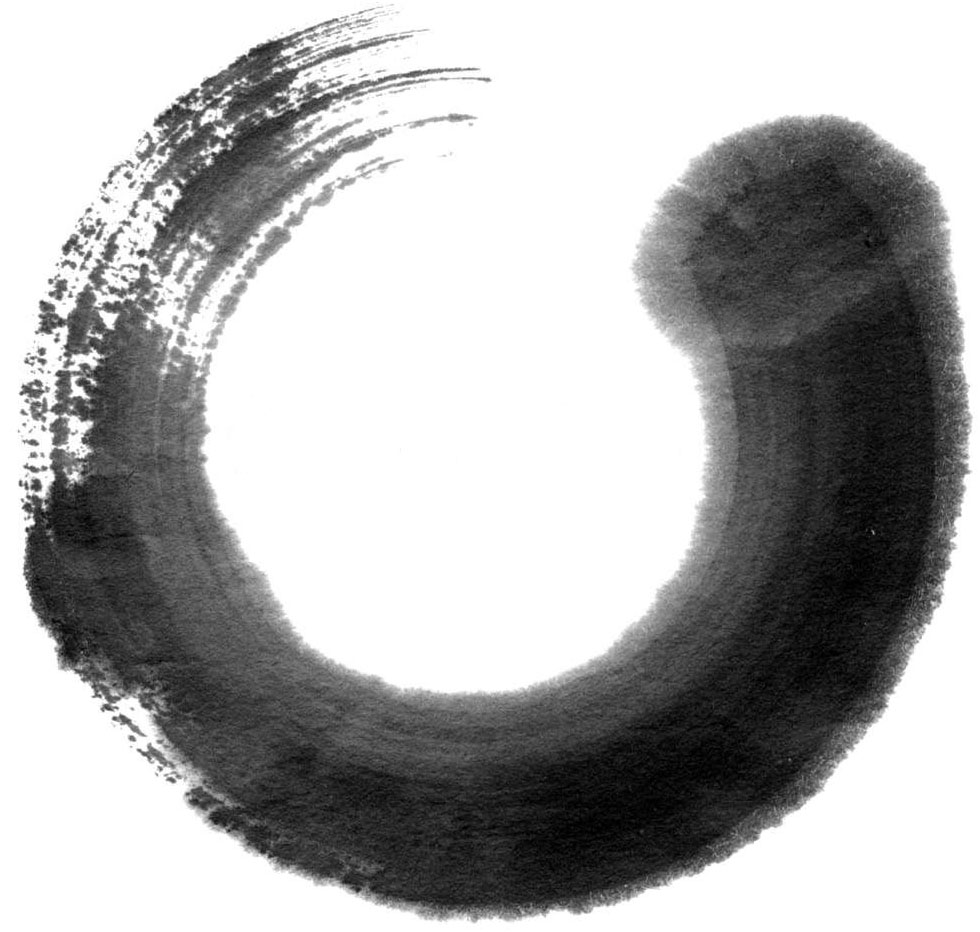 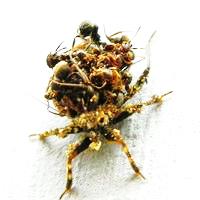 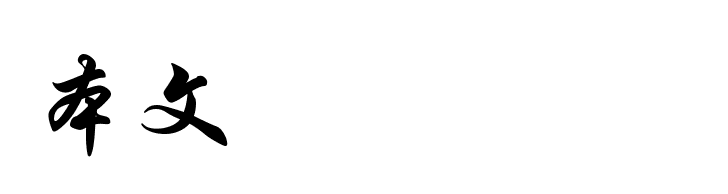 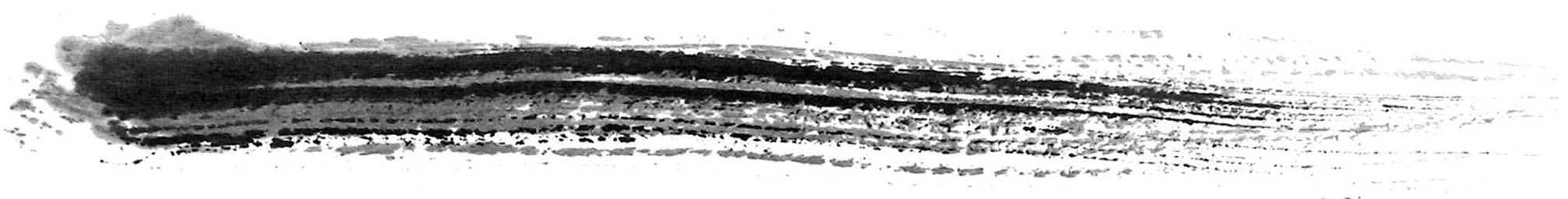 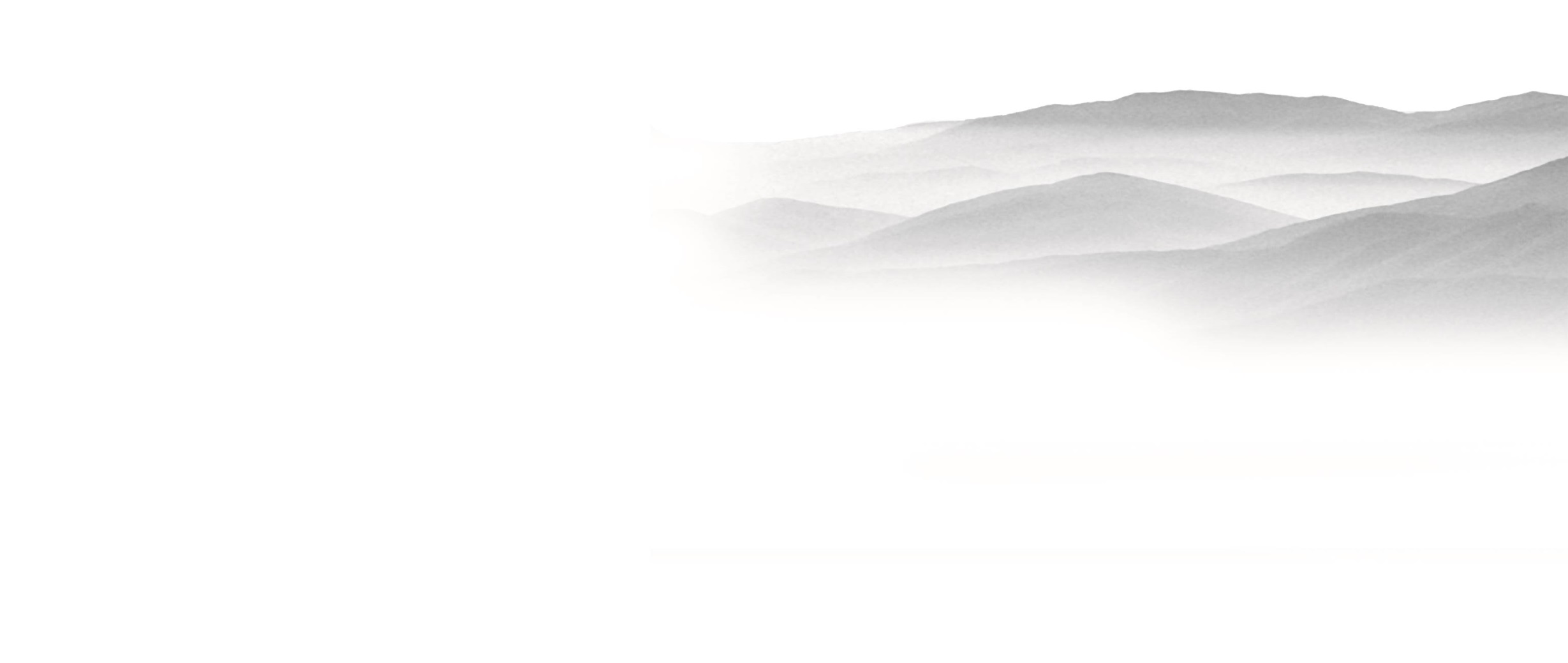 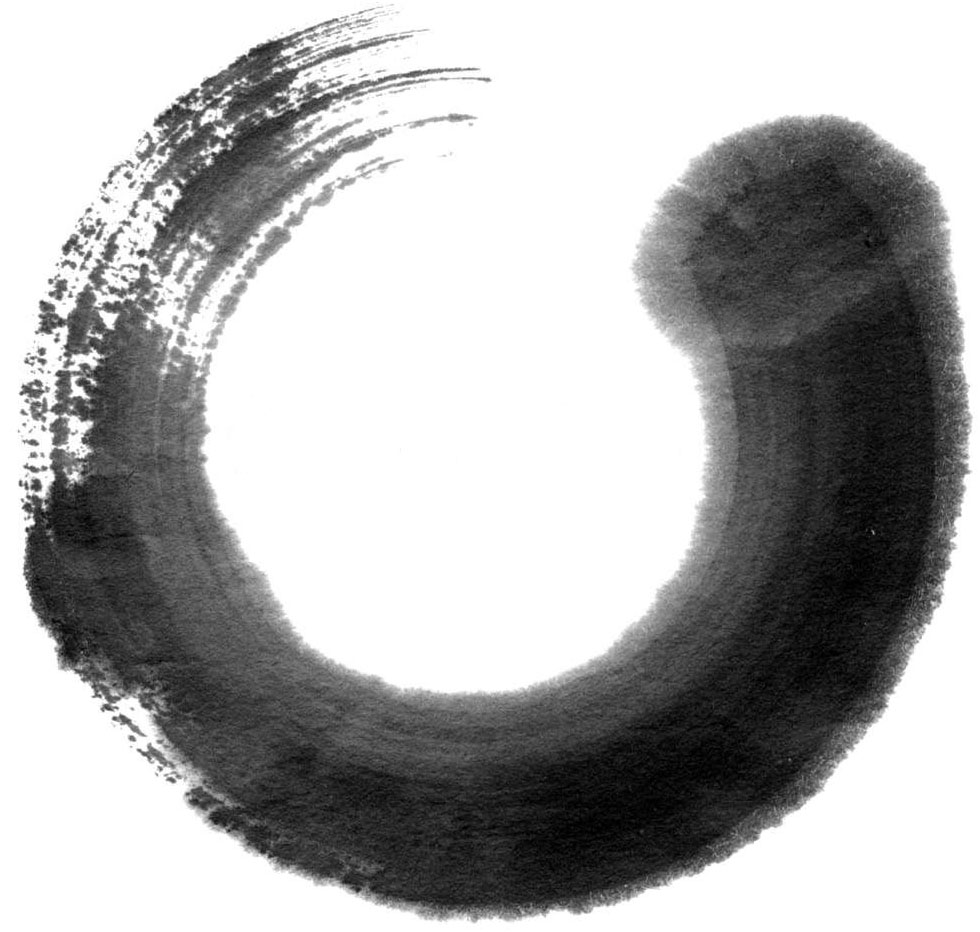 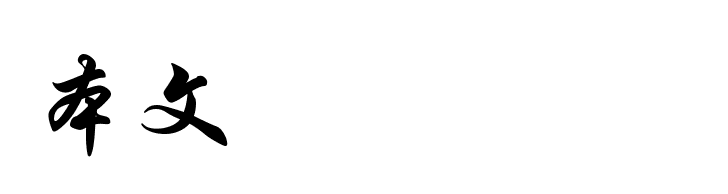 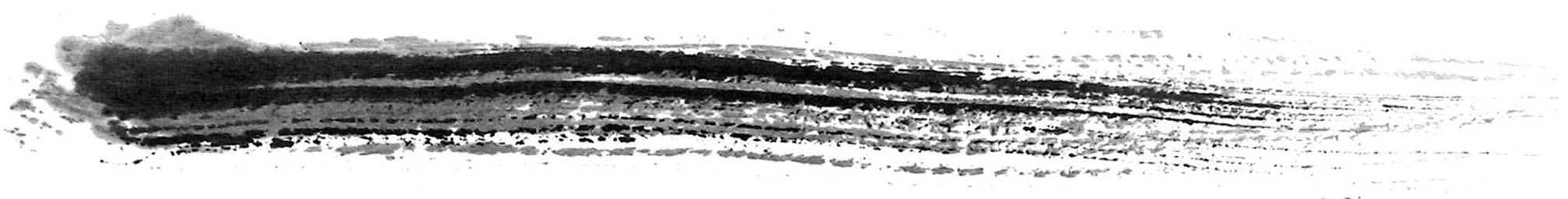 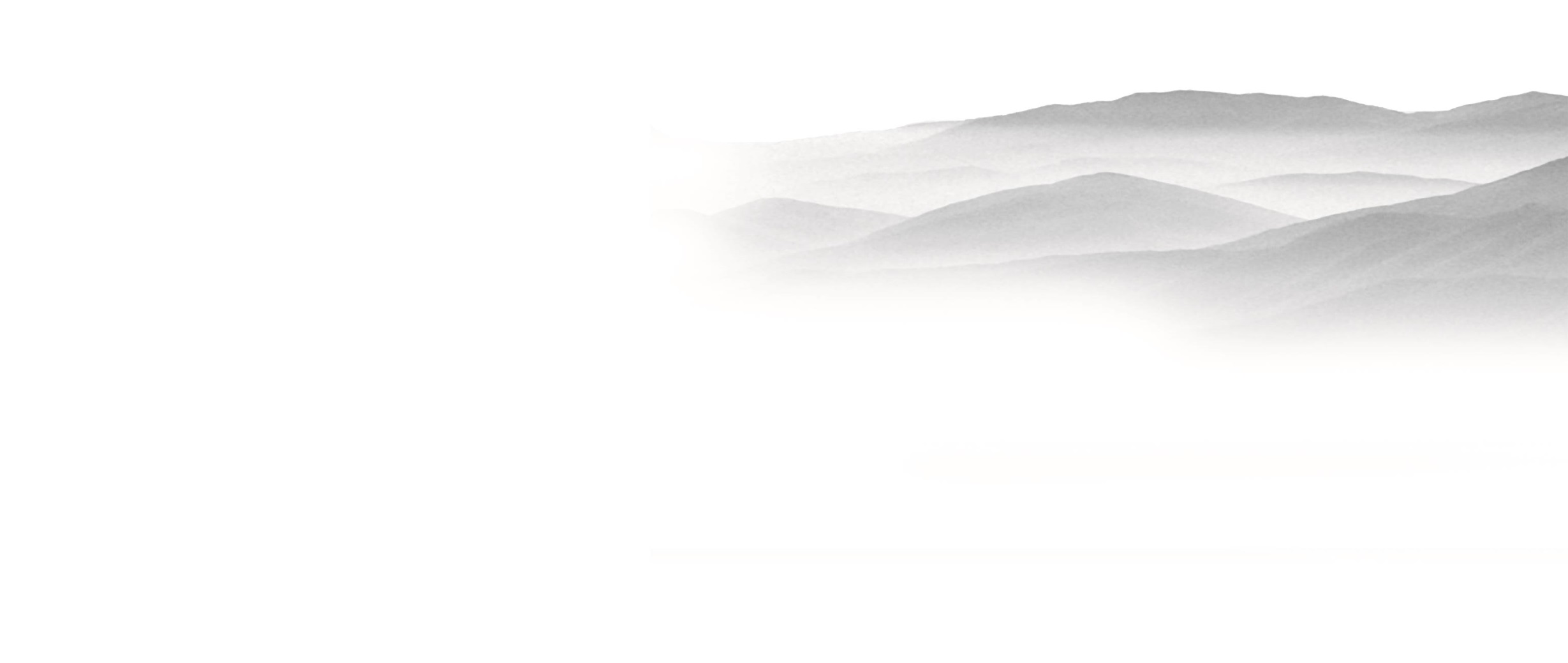 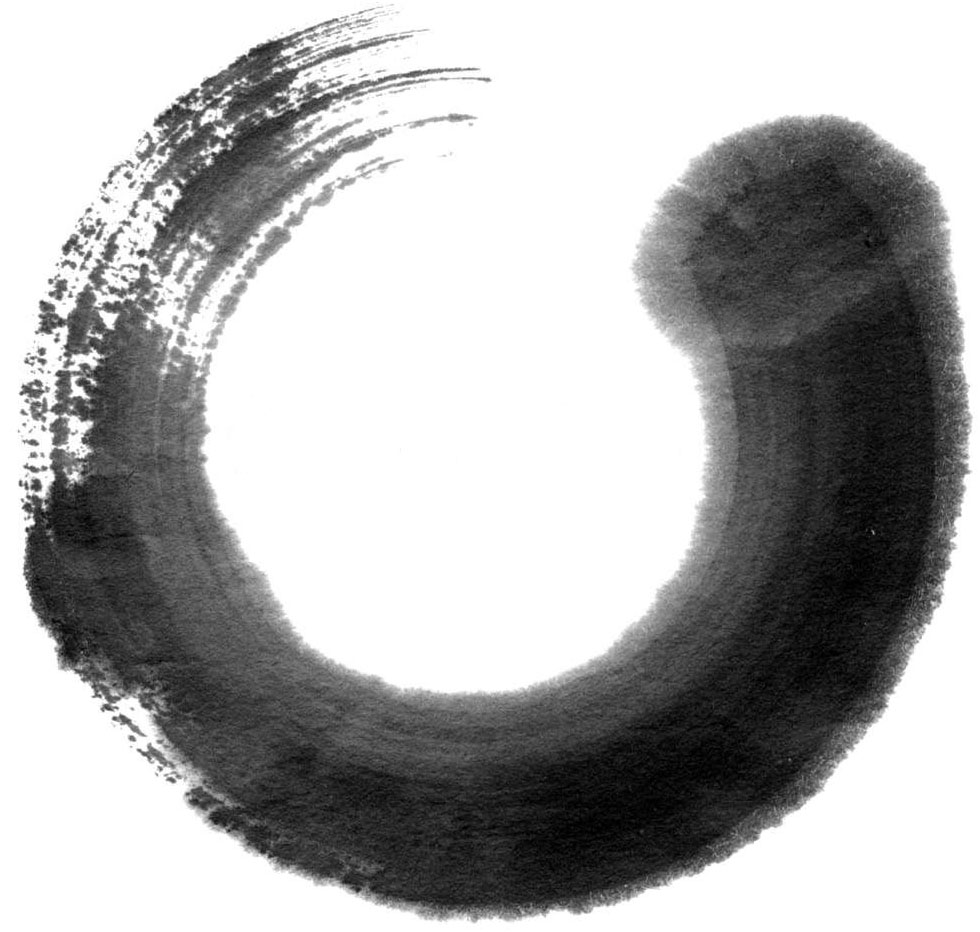 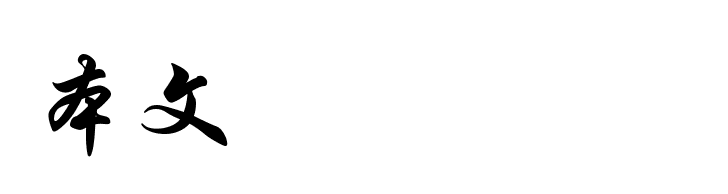 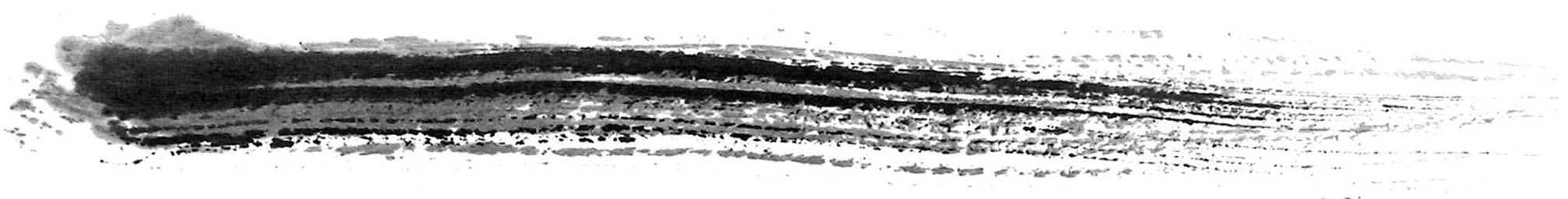 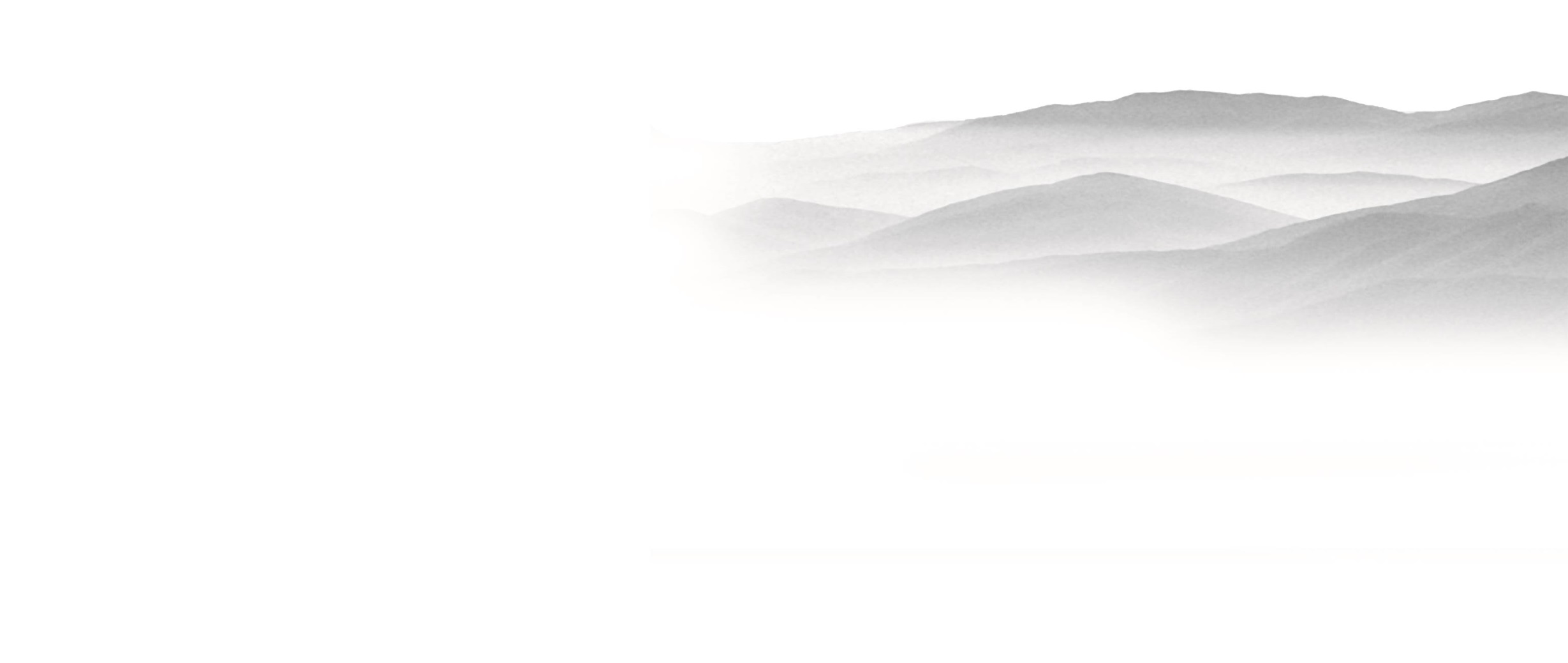 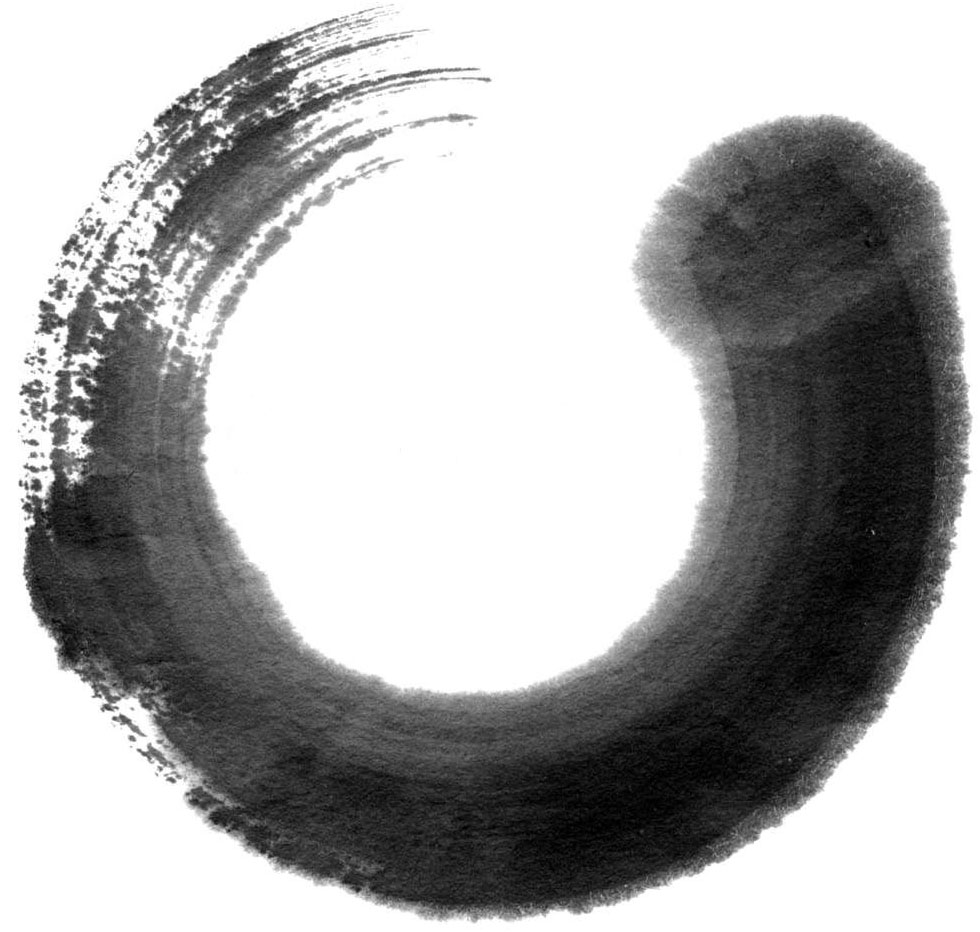 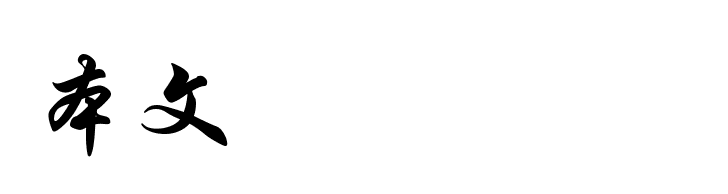 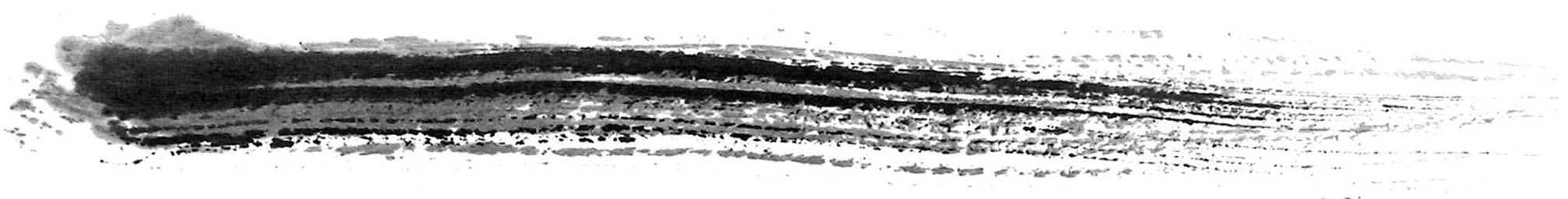 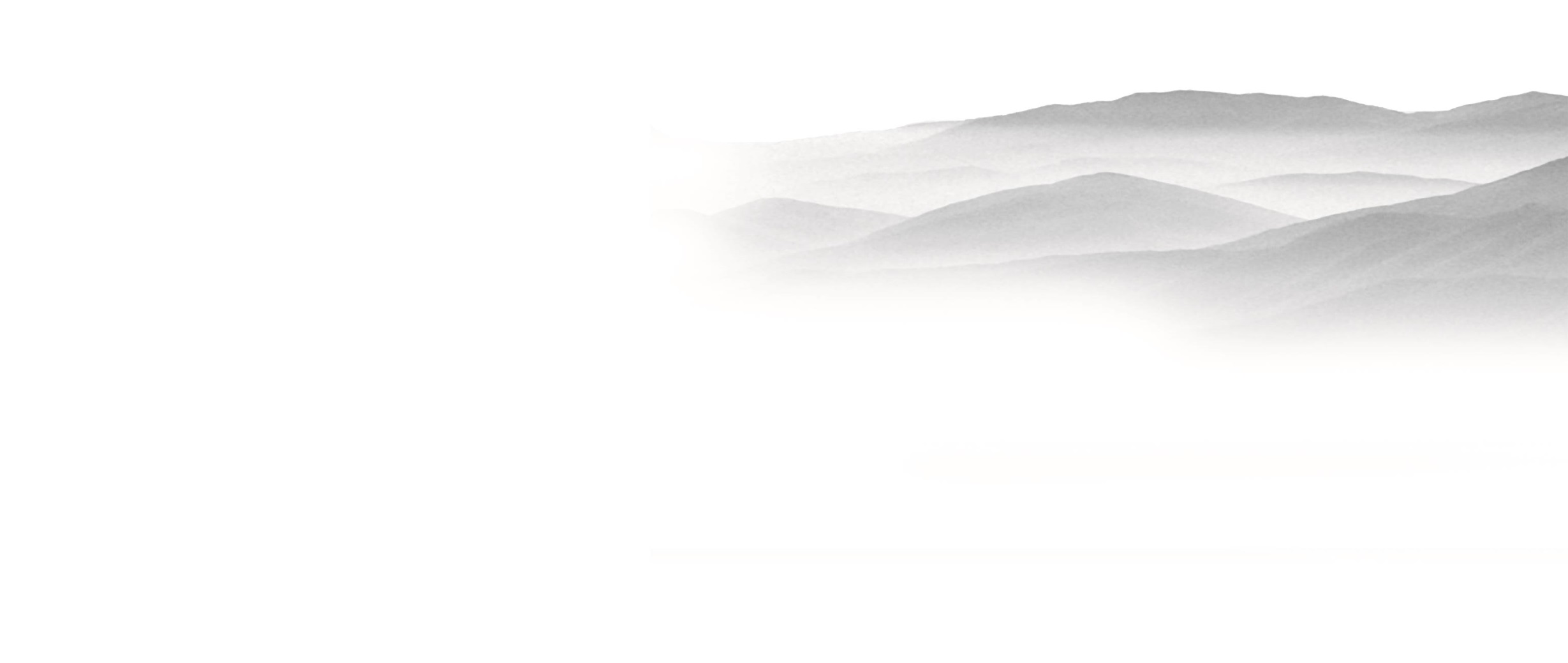 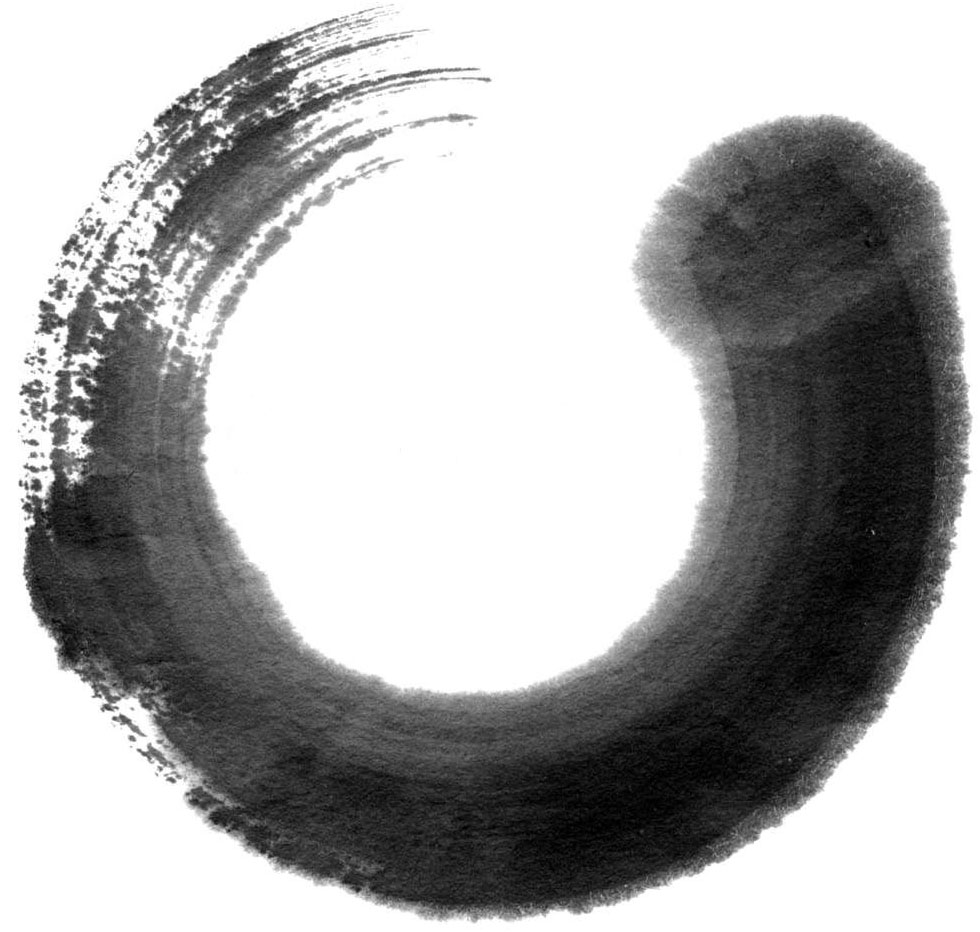 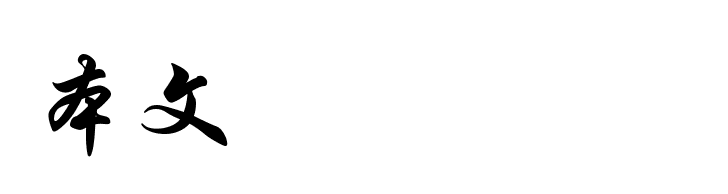 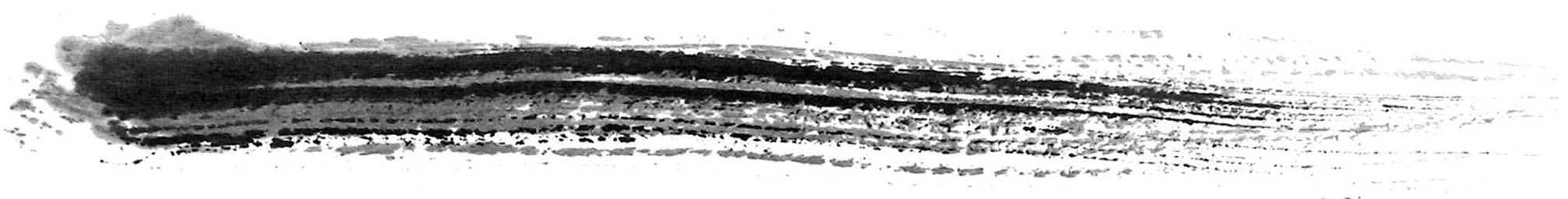 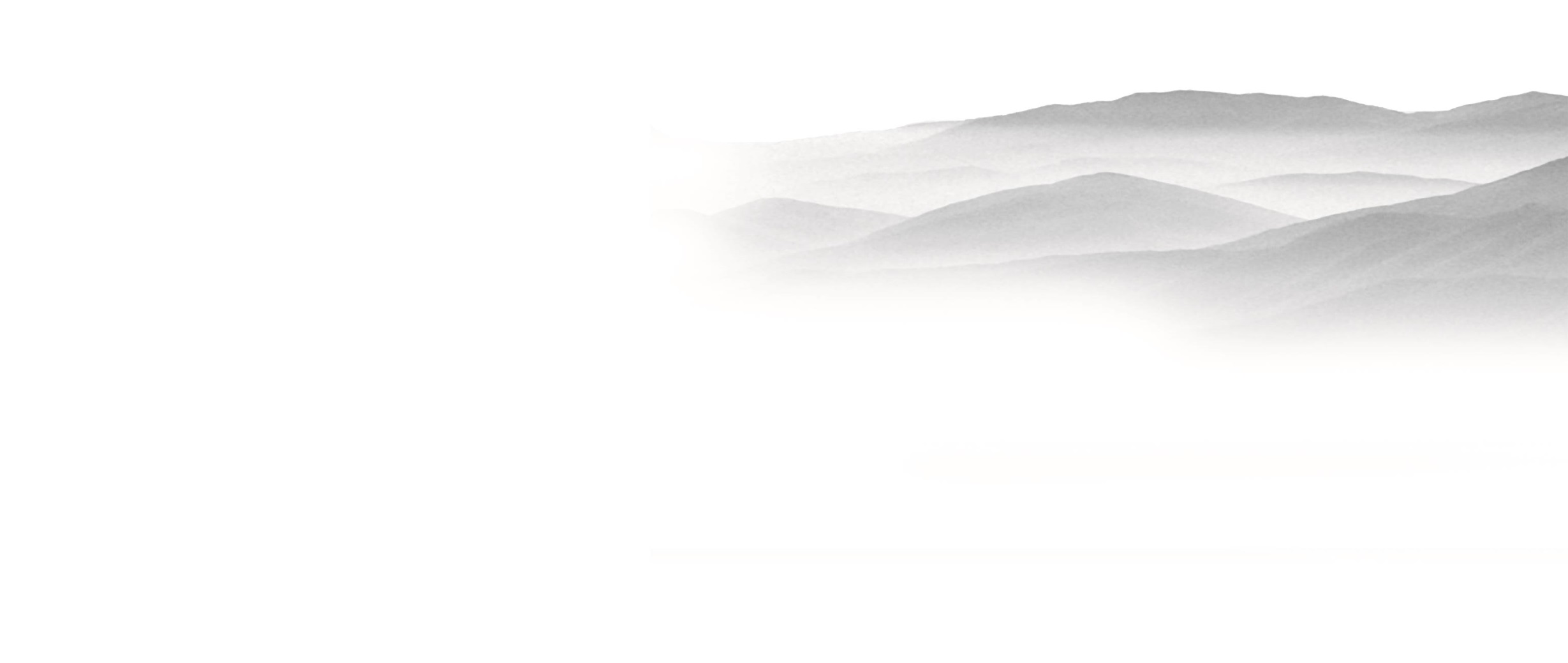 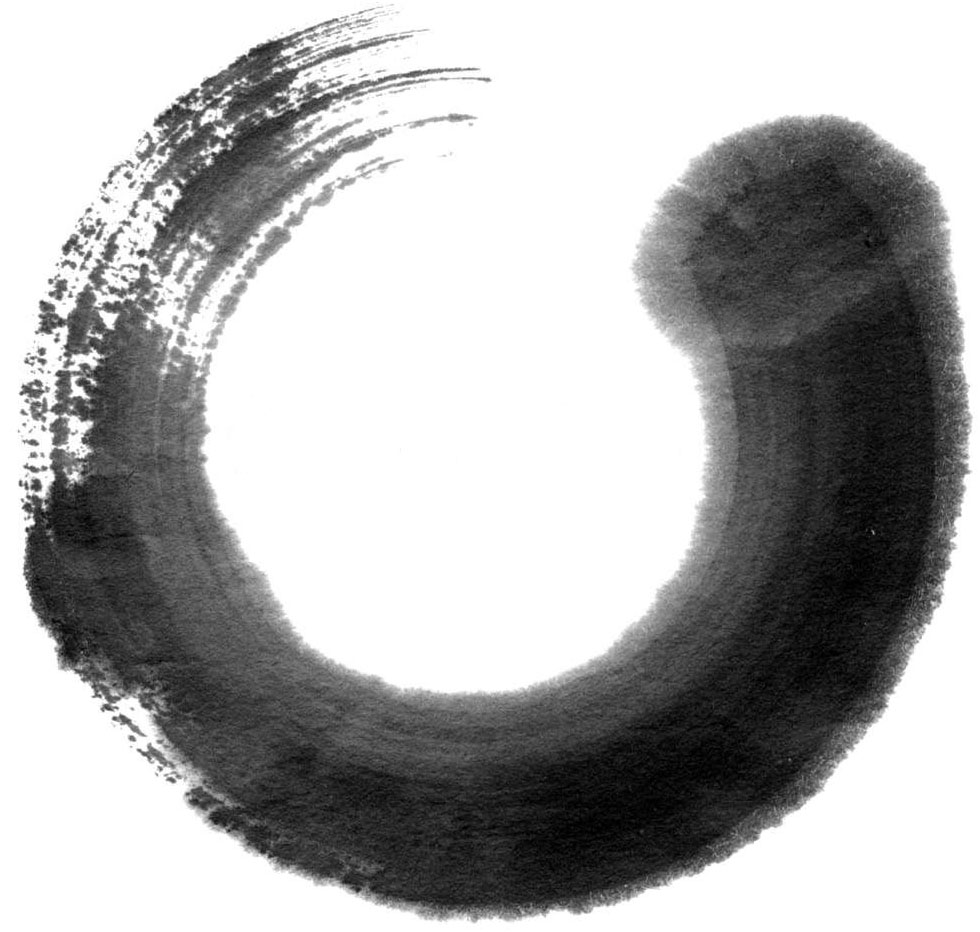 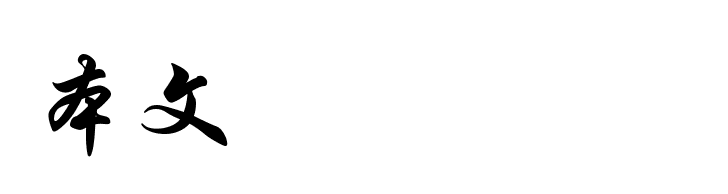 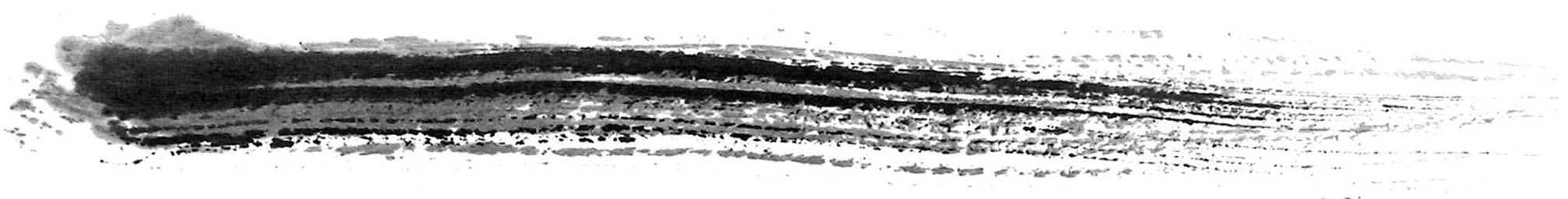 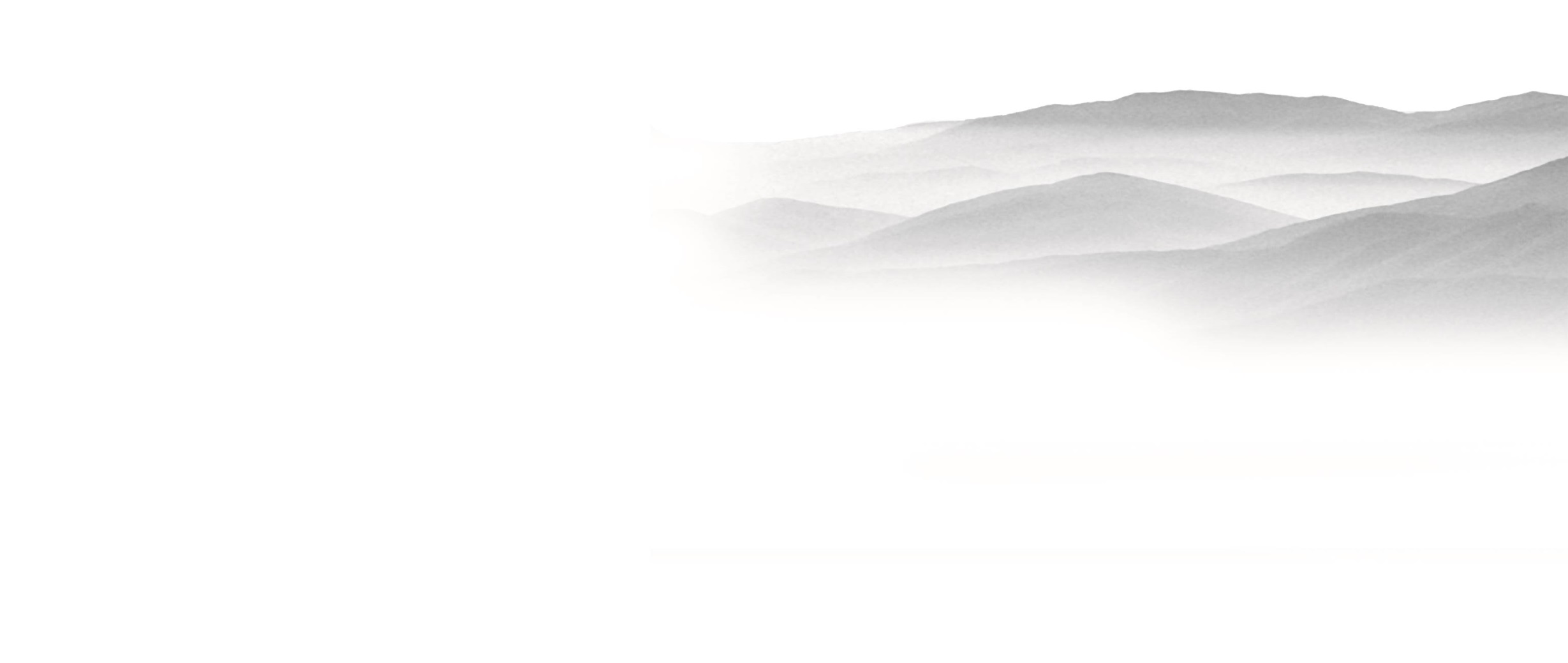 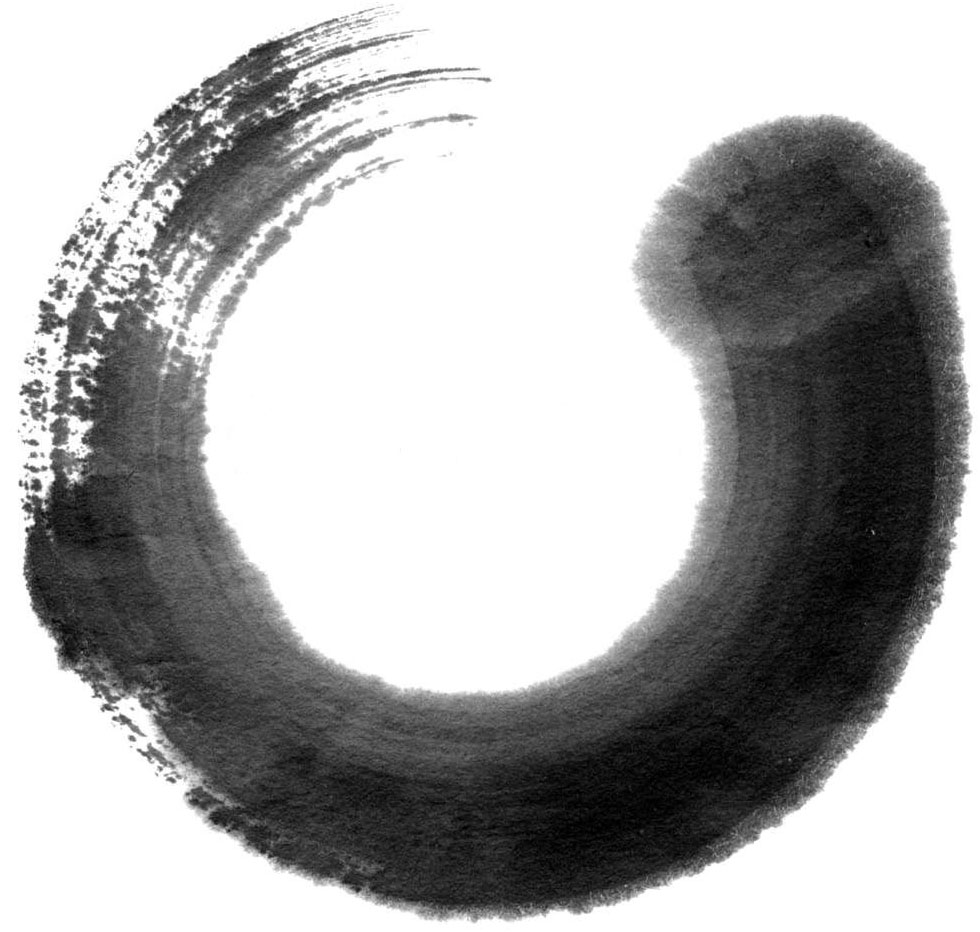 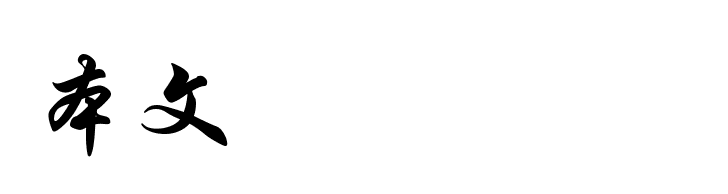 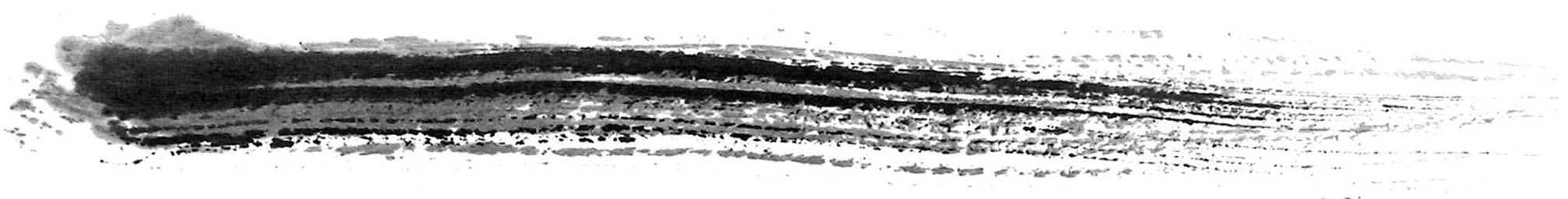 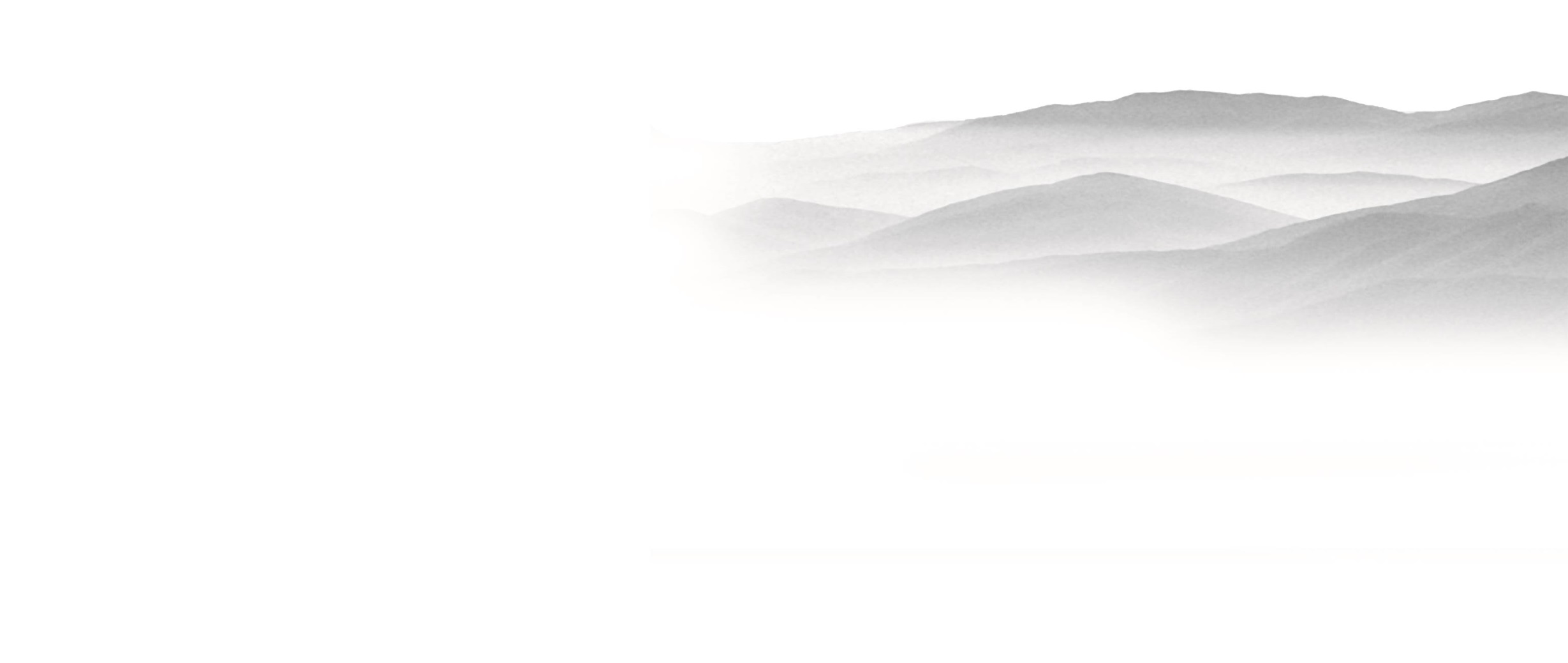 蝜蝂
善負重
背甚澀，物積因不散
持取如故
好上高
蝮蝂傳
人
遇禍不避，唯恐其不積
思高其位，大其祿
以蝜蝂喻人，諷諭貪鄙之徒，好財貨，徒高位，不知自制，終將自食惡果。
總結
役物而不役於物
天之所生，地之所養，
無人為大
[Speaker Notes: 綠色18第一蝮蝂  用成圖 之後用綠色的19、20解釋第一段案家如方式補上3跟4段   第二段就是嗜取者 第三段家總結 結構釋迦如的]
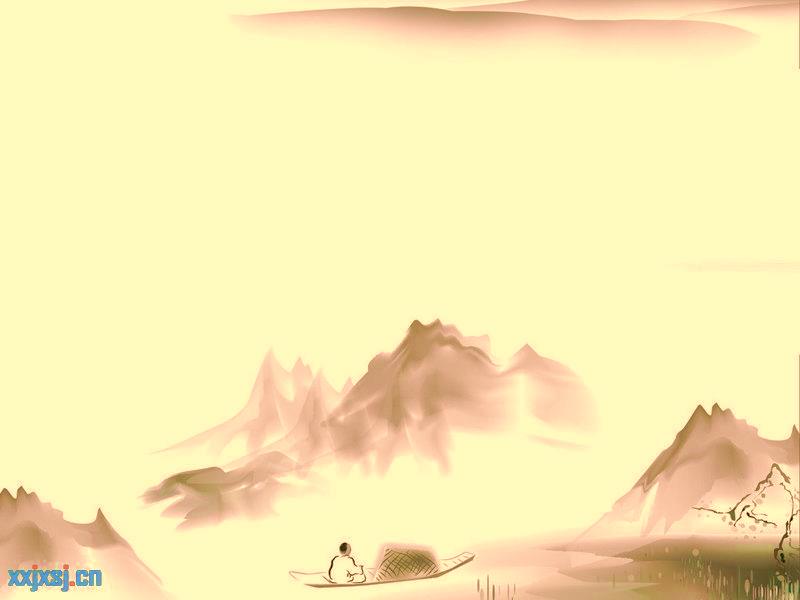 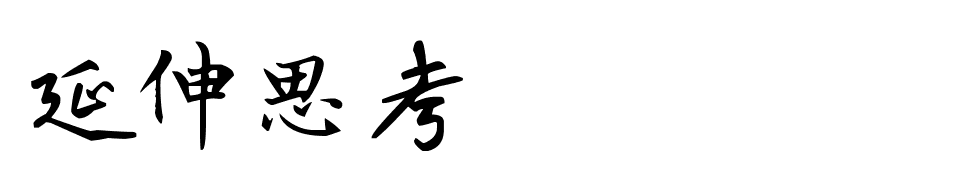 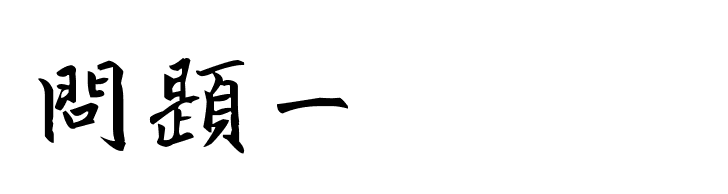 文中「善負」「又好上高」是蝜蝂的形象特徵，這兩個特徵用來諷刺人類的什麼心態？
對物質的貪求、對地位的貪求。
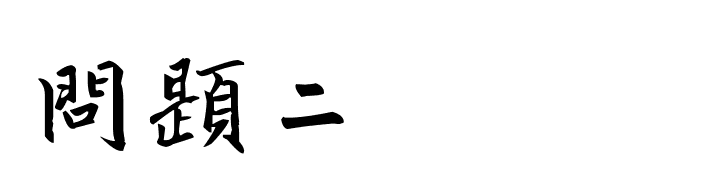 文中的「卬其首負之」，是描寫小蟲什麼樣的窘境？
負重極為吃力的樣子。
參 考 文 獻
http://catalog.digitalarchives.tw/item/00/4d/d8/fc.html
http://teacher.whsh.tc.edu.tw/huanyin/anfa_tong_liu.htm
https://zh.wikipedia.org/wiki/%E6%9F%B3%E5%AE%97%E5%85%83
http://www.yyxx1.sdu.edu.cn/zyk/zjjs/1/13.htm
https://www.itsfun.com.tw/%E8%9D%9C%E8%9D%82/wiki-6772655-4067235
http://teacher.whsh.tc.edu.tw/rose/f2blog/index.php?load=read&id=295